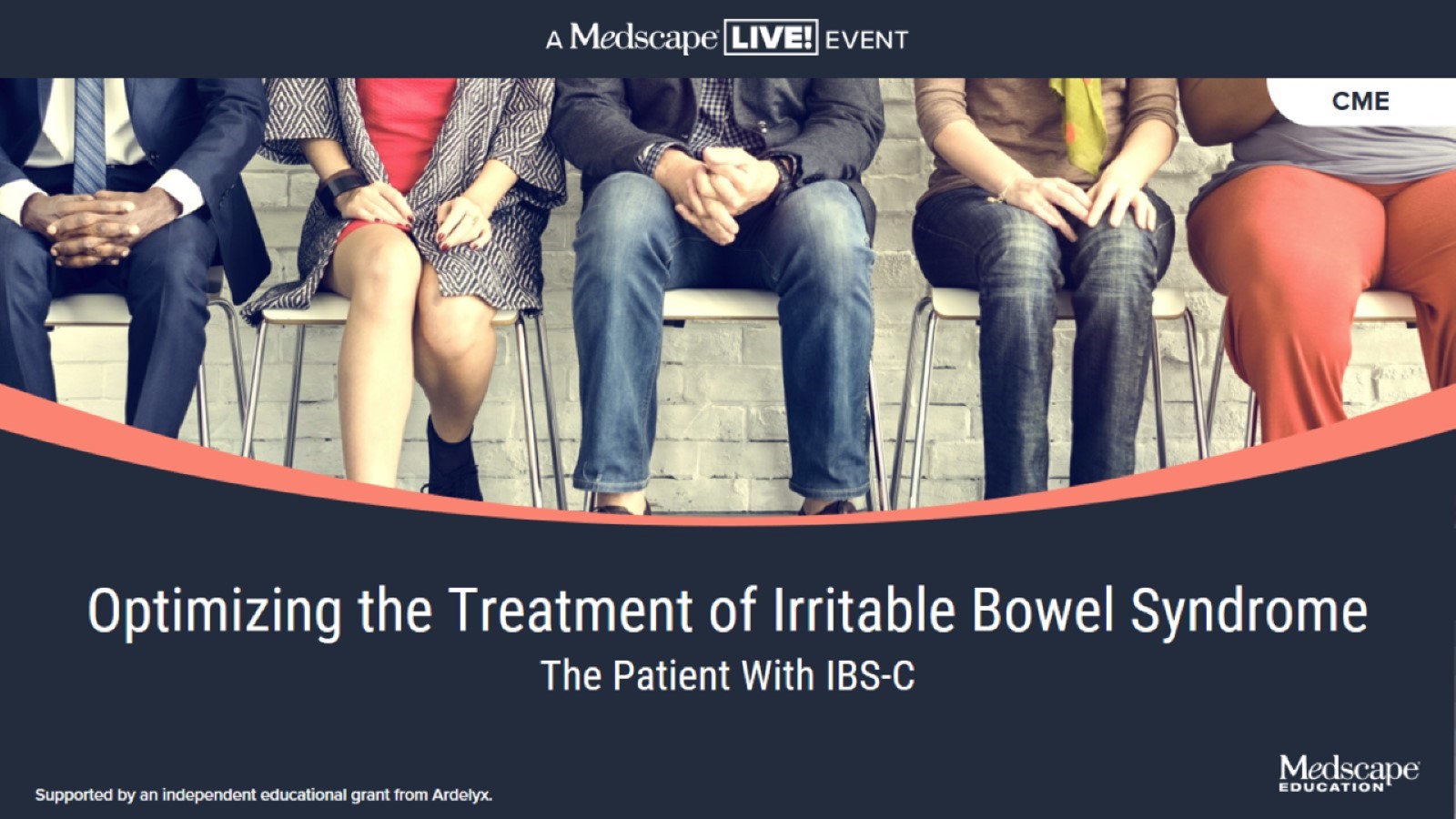 Optimizing the Treatment of Irritable Bowel Syndrome
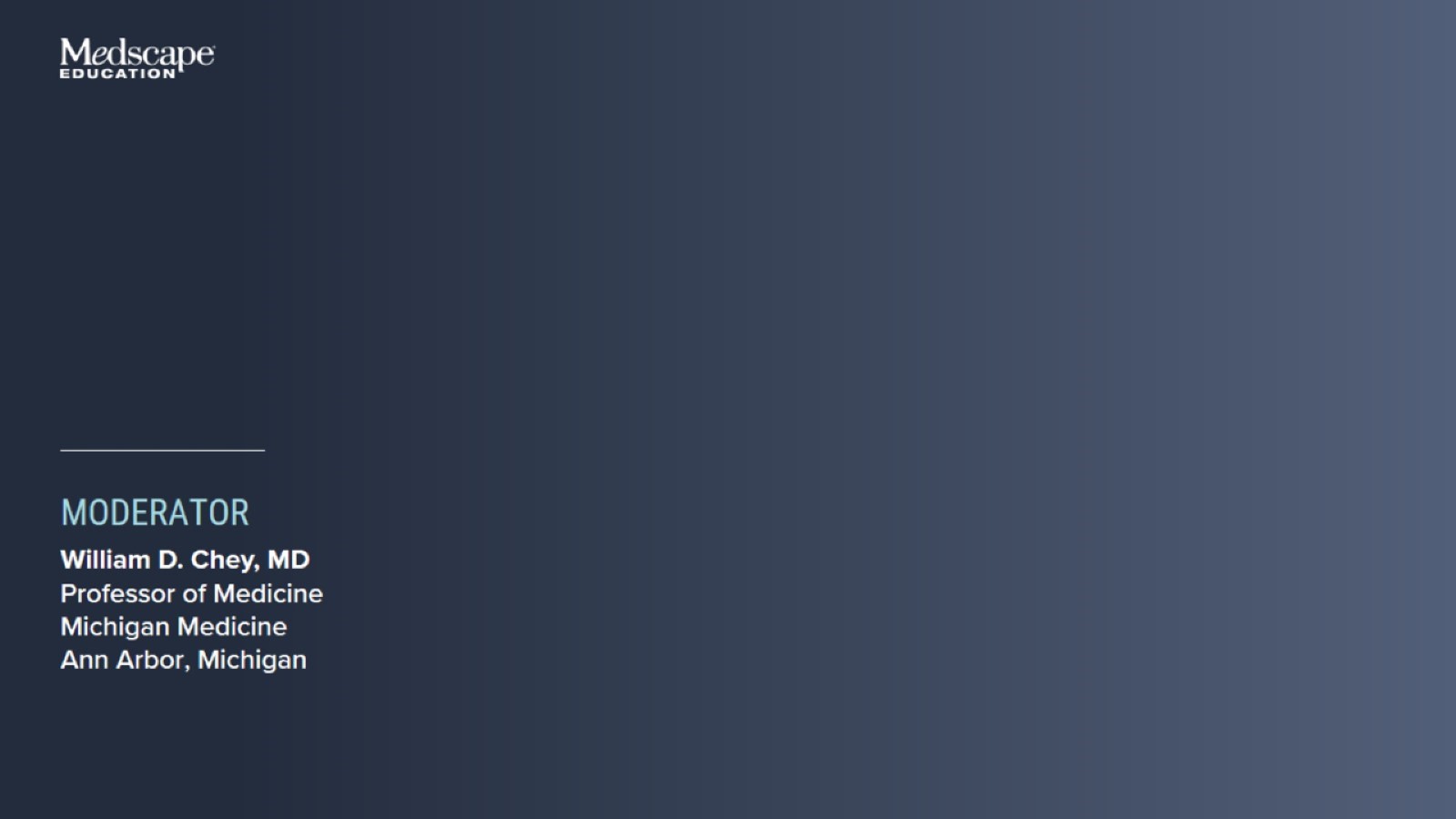 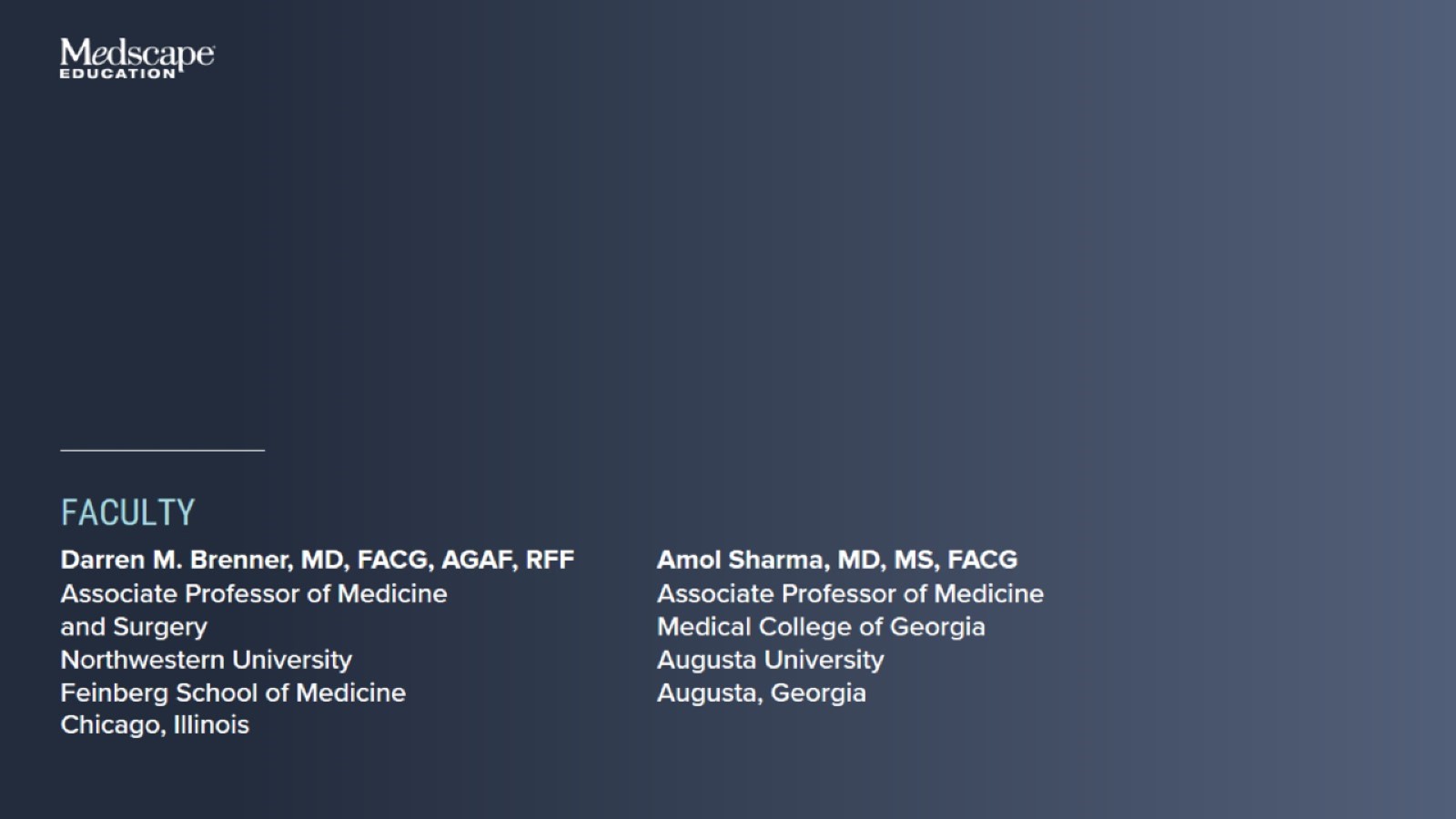 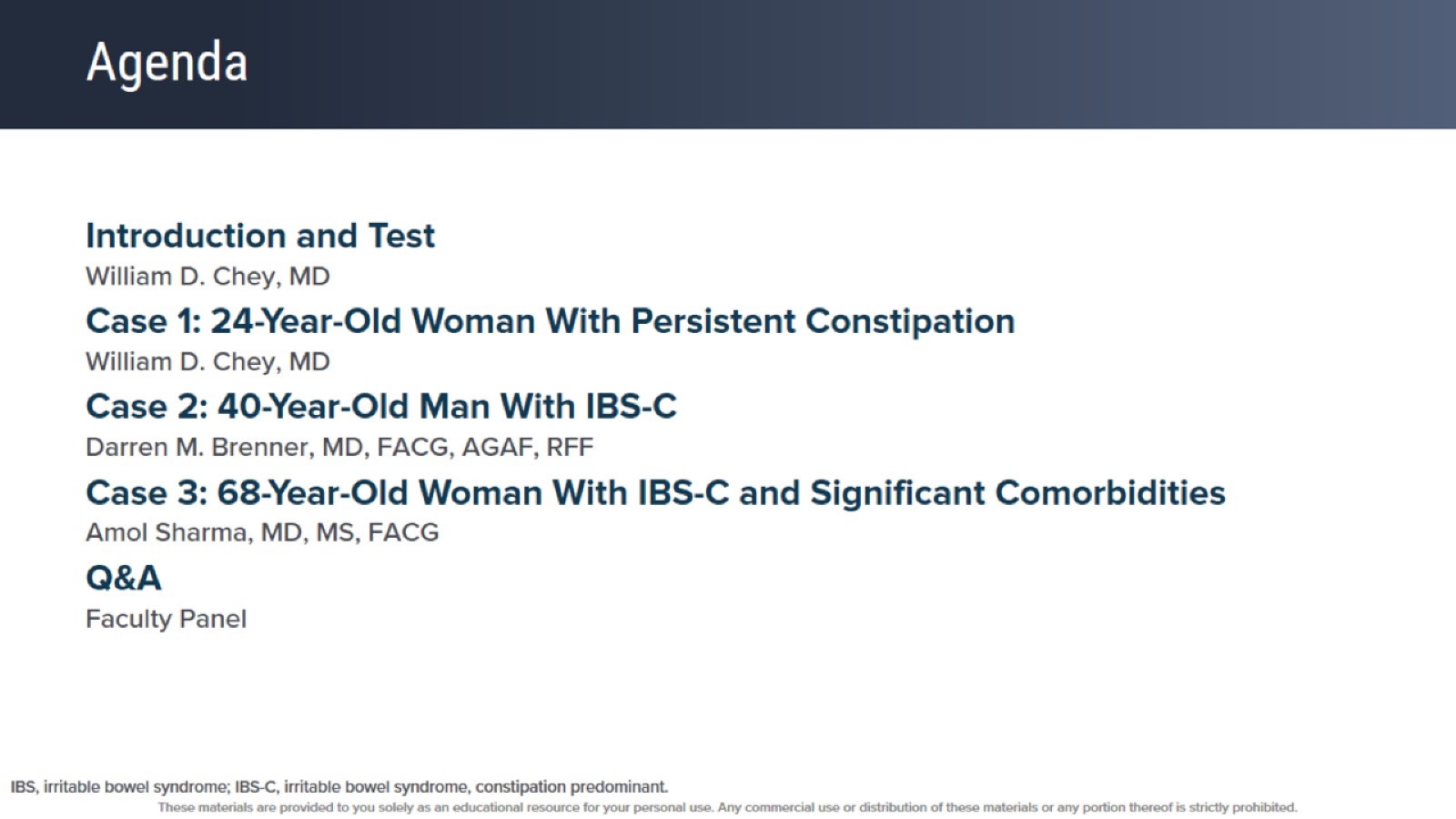 Agenda
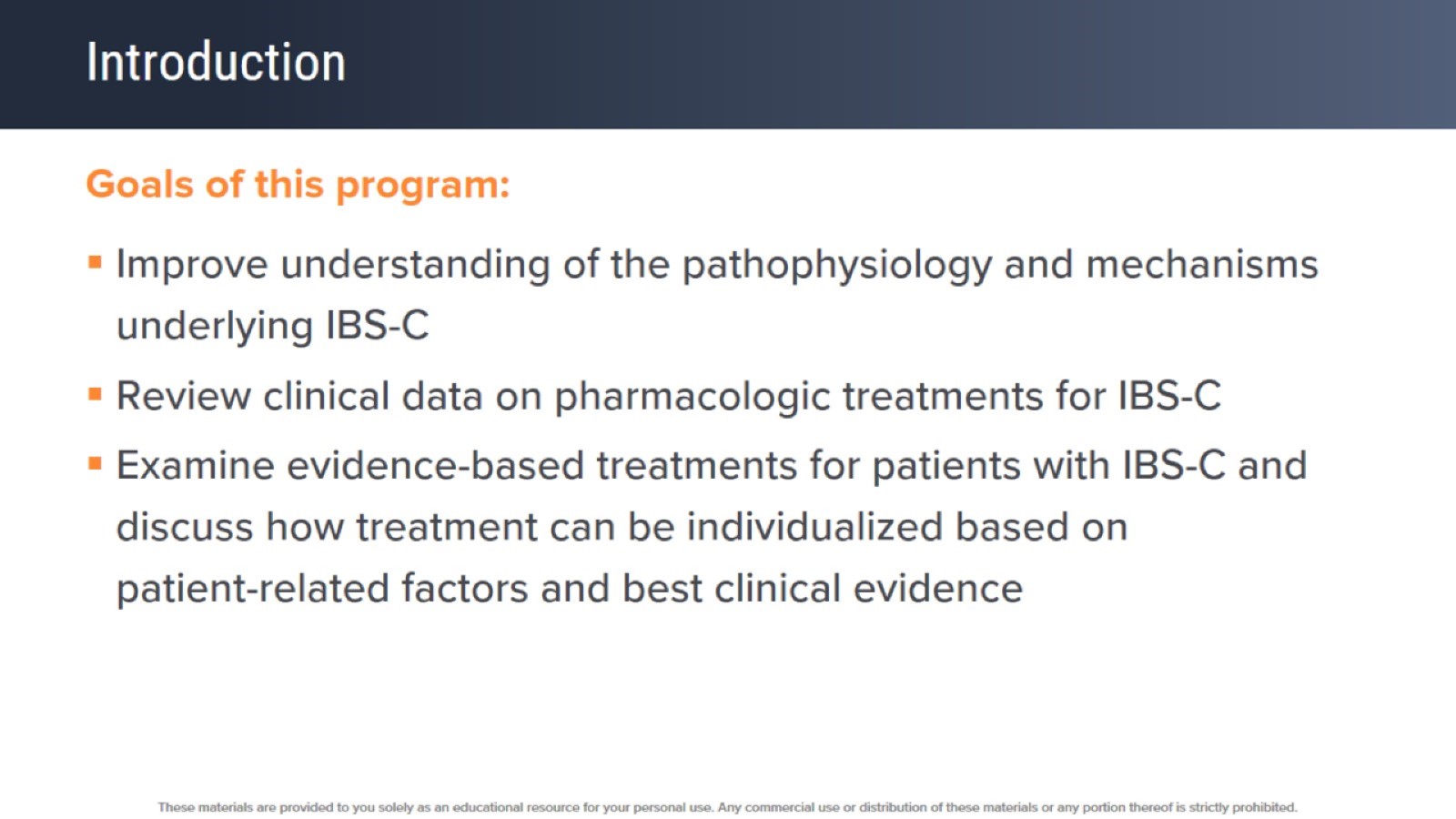 Introduction
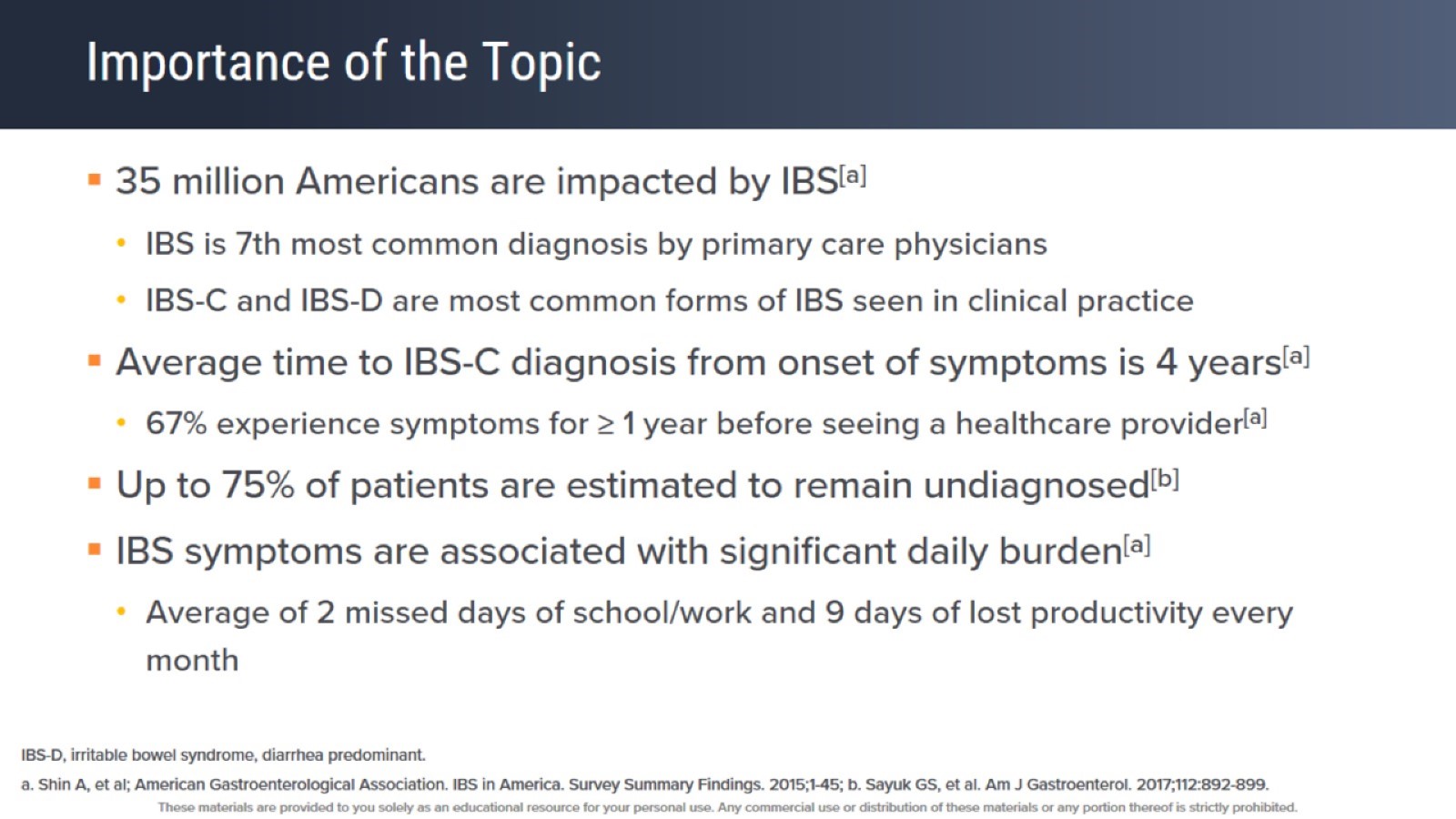 Importance of the Topic
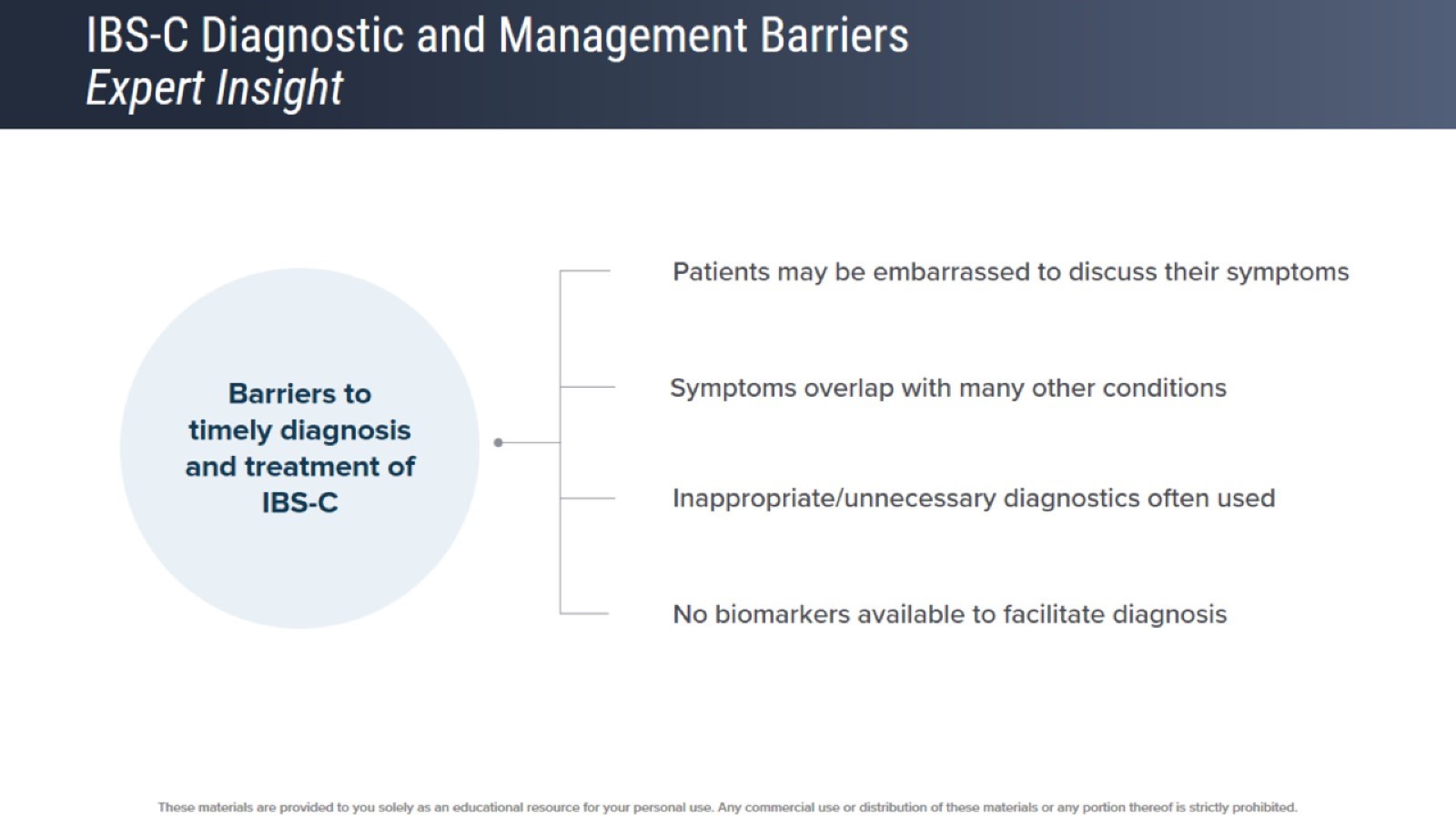 IBS-C Diagnostic and Management BarriersExpert Insight
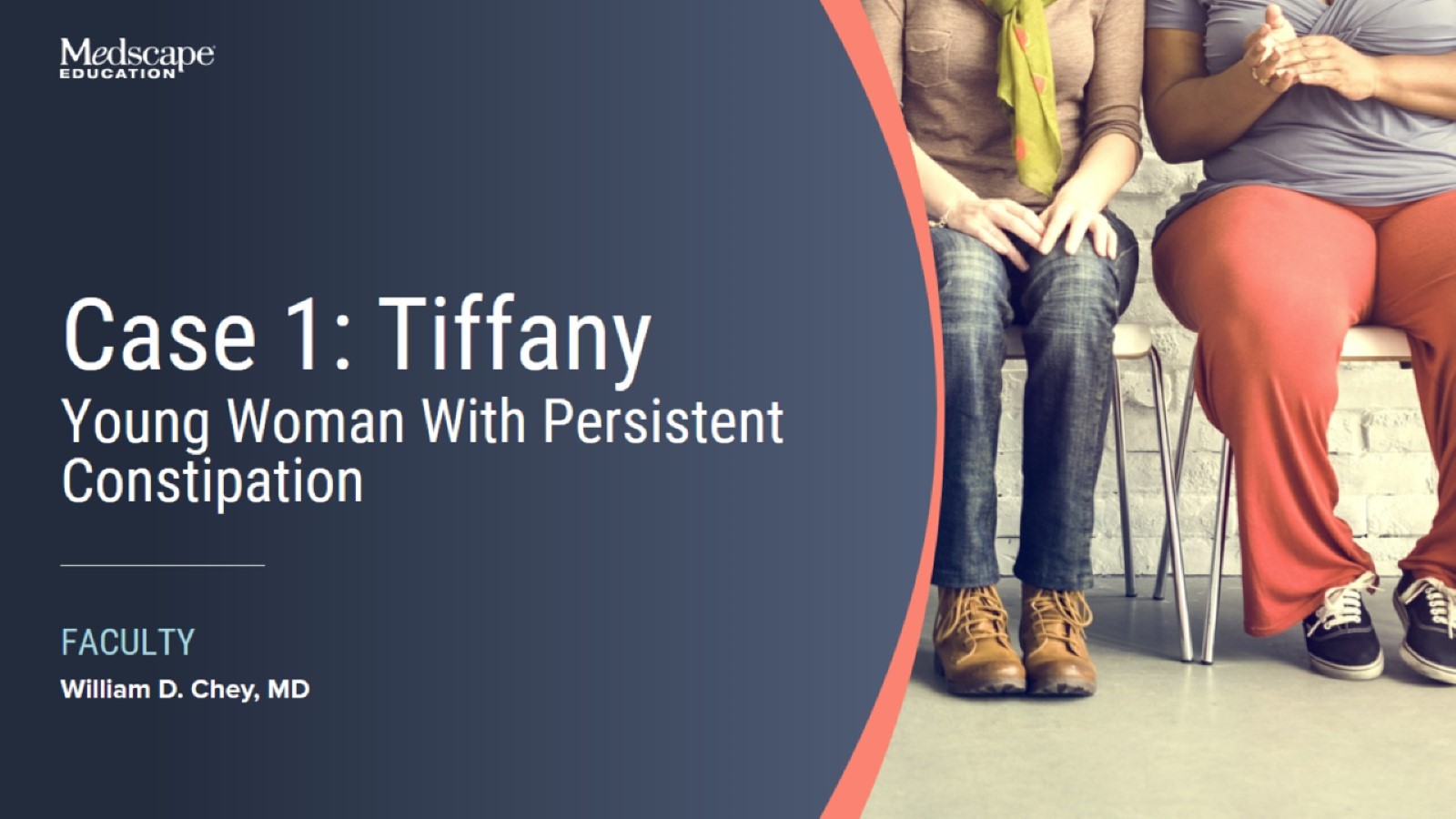 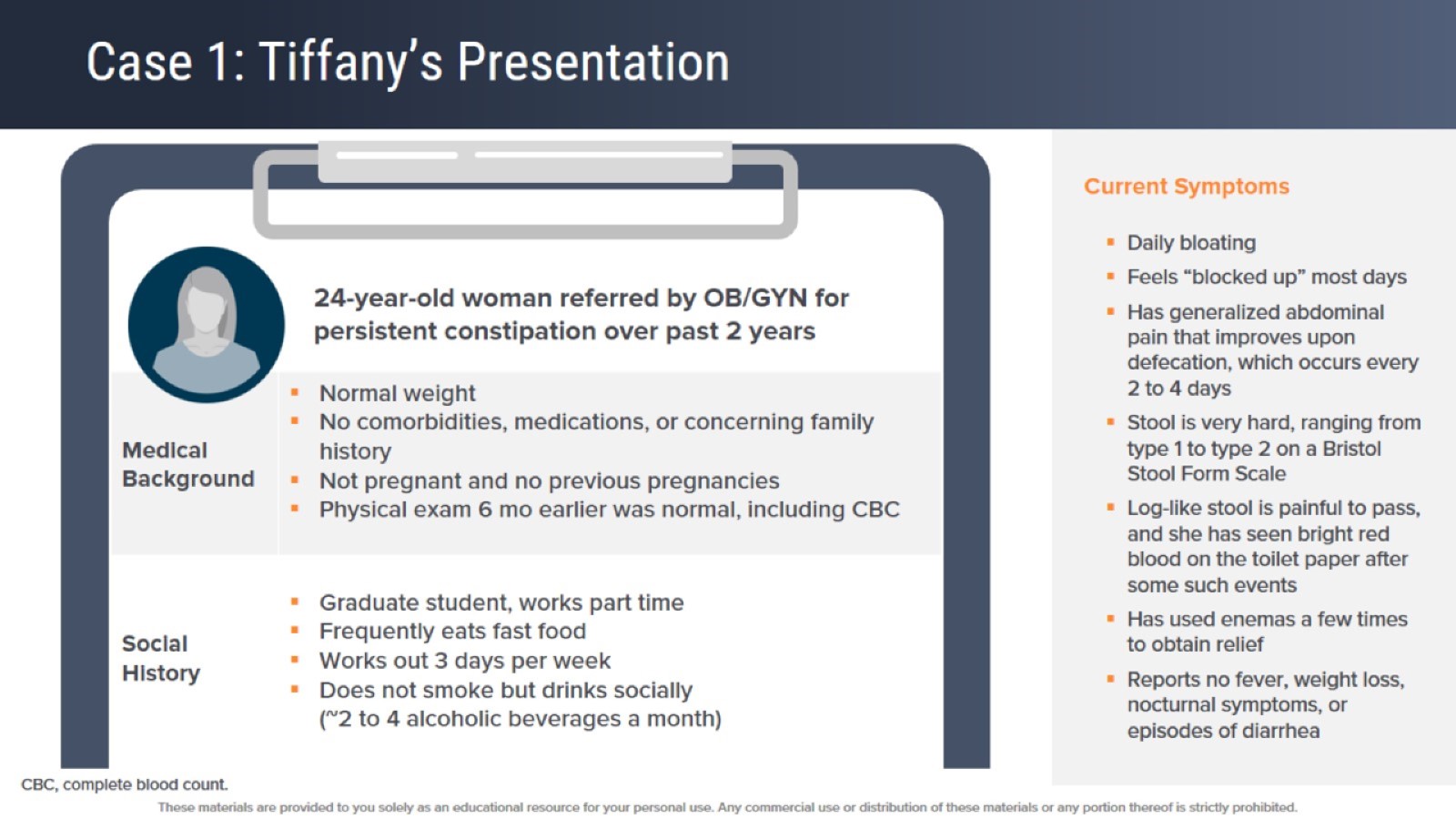 Case 1: Tiffany’s Presentation
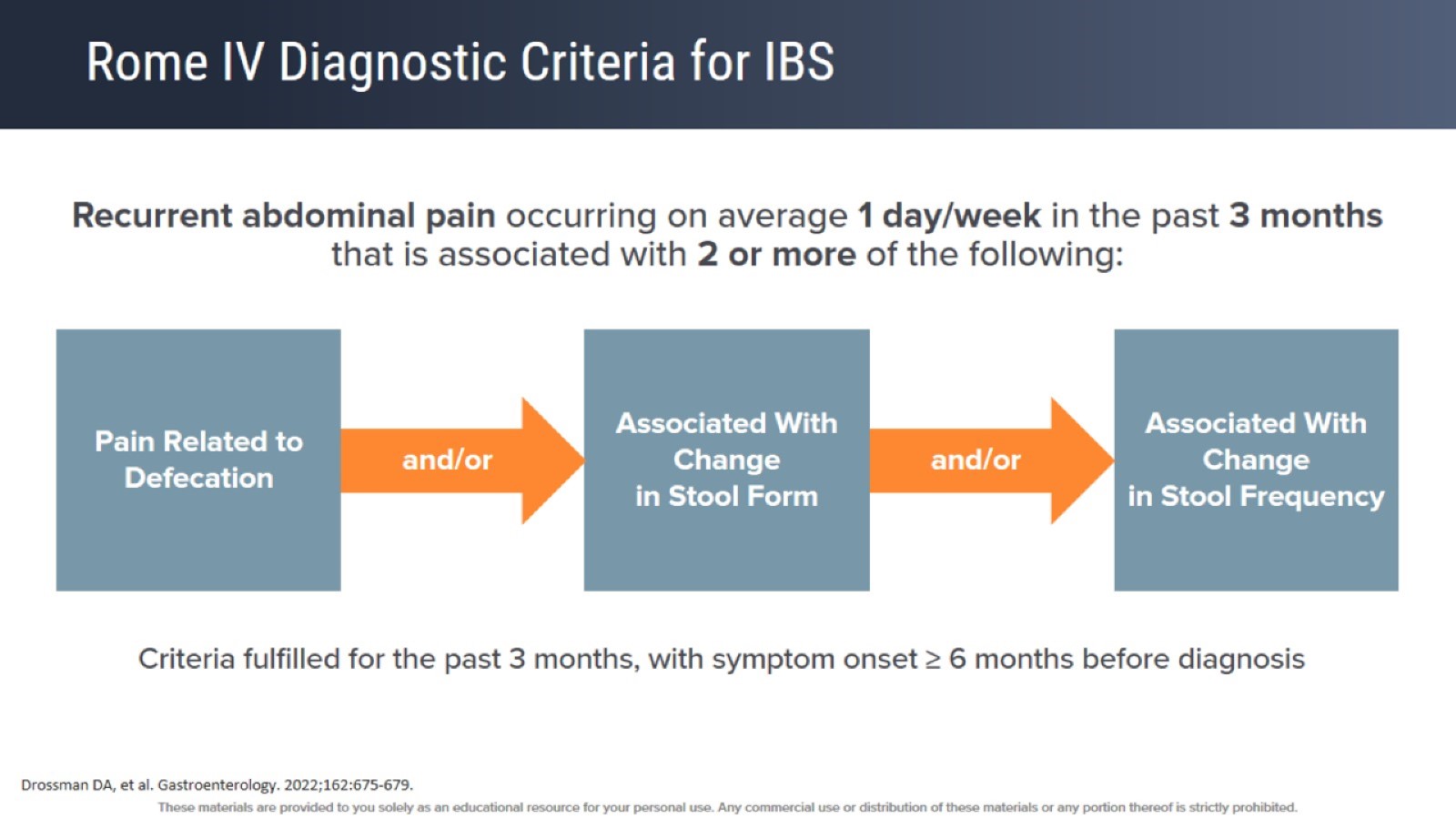 Rome IV Diagnostic Criteria for IBS
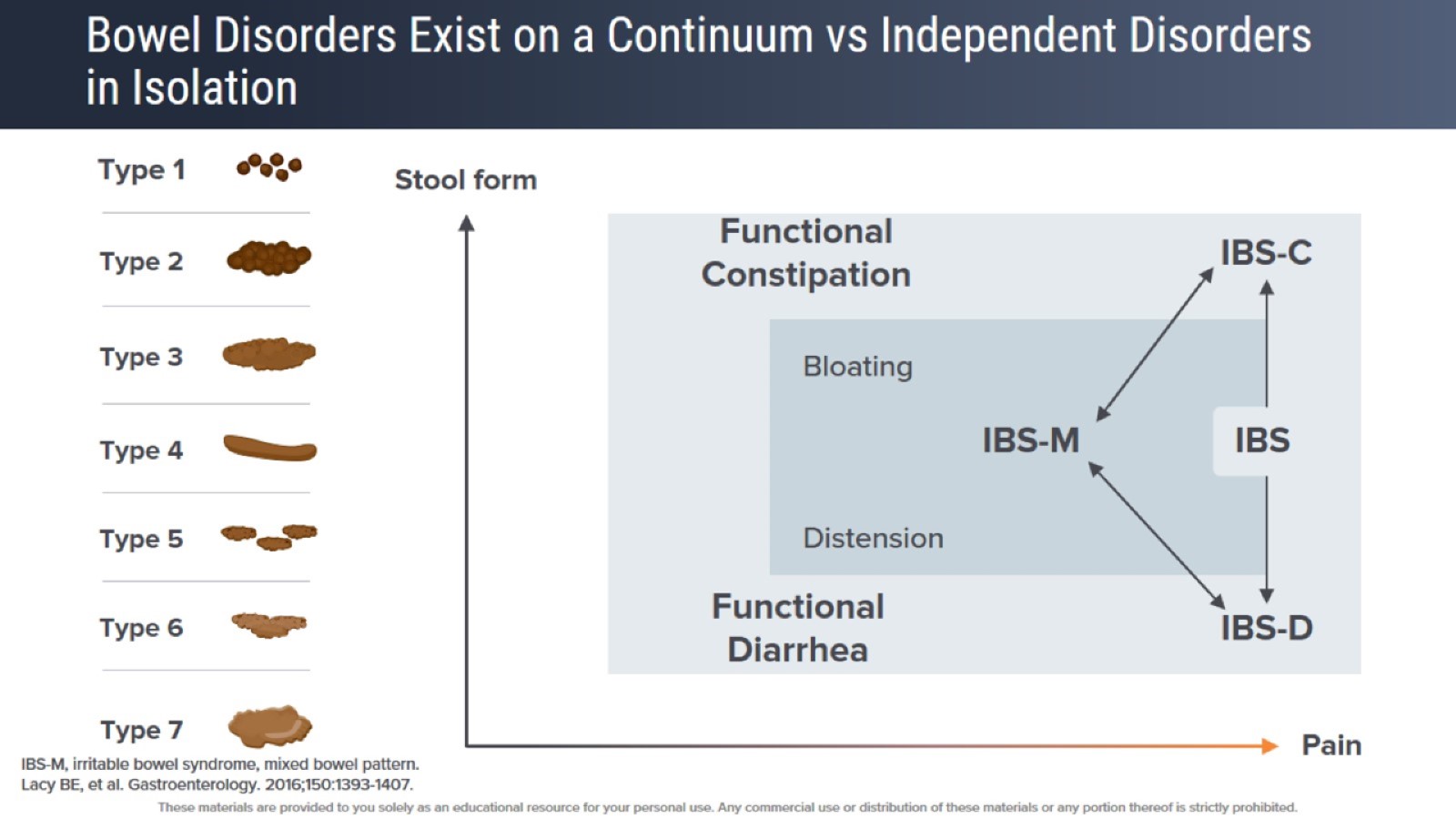 Bowel Disorders Exist on a Continuum vs Independent Disordersin Isolation
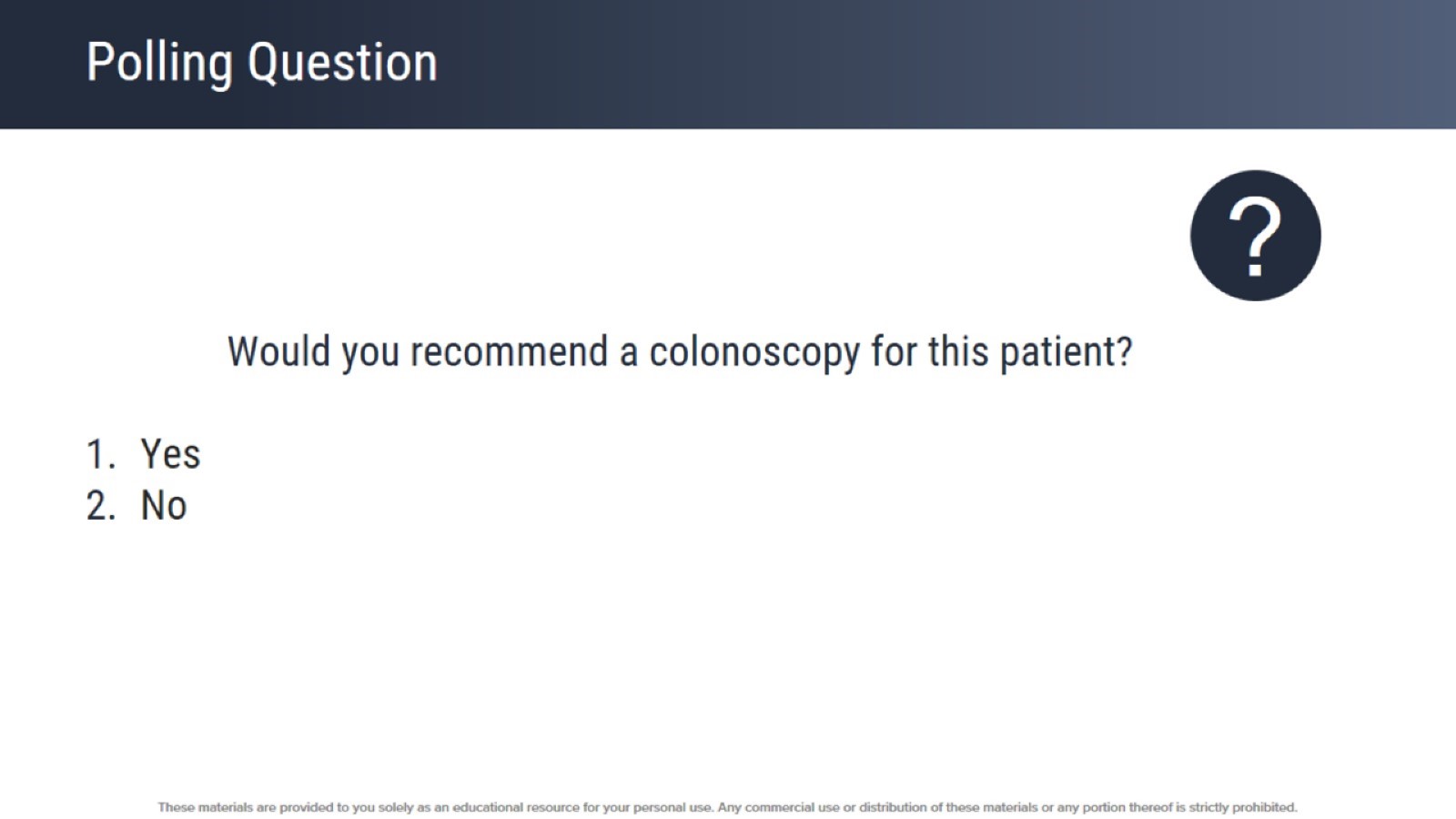 Polling Question
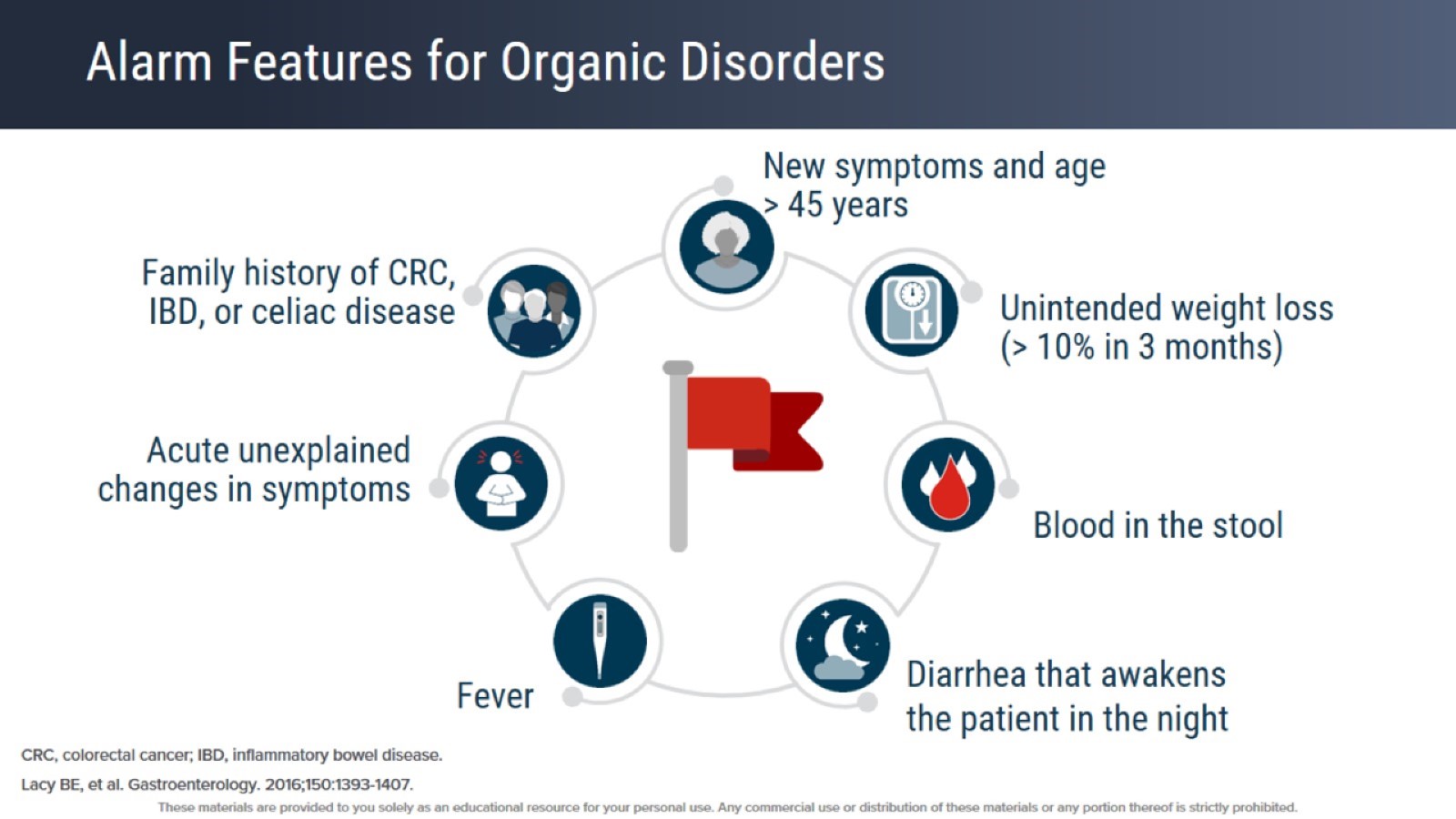 Alarm Features for Organic Disorders
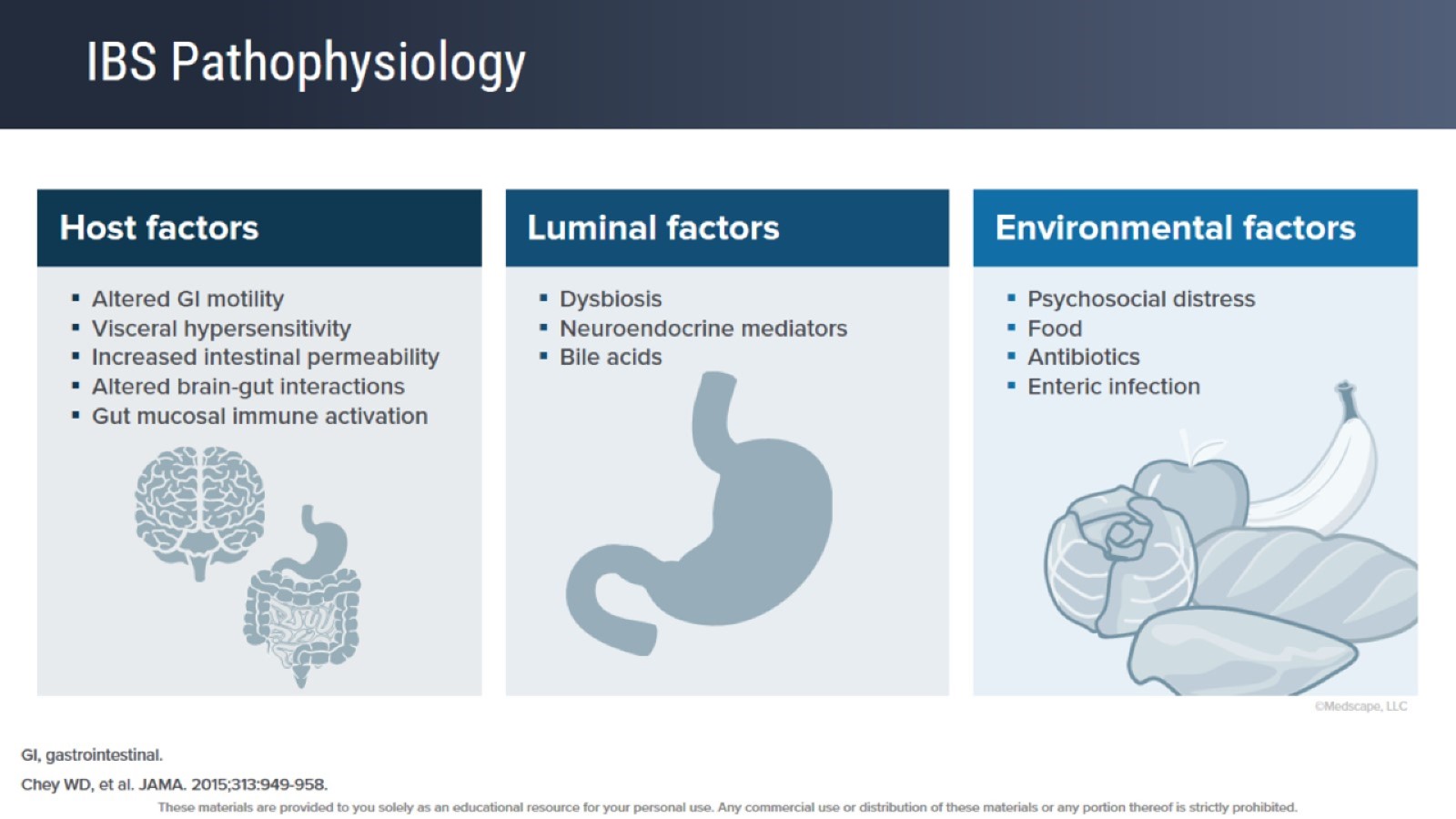 IBS Pathophysiology
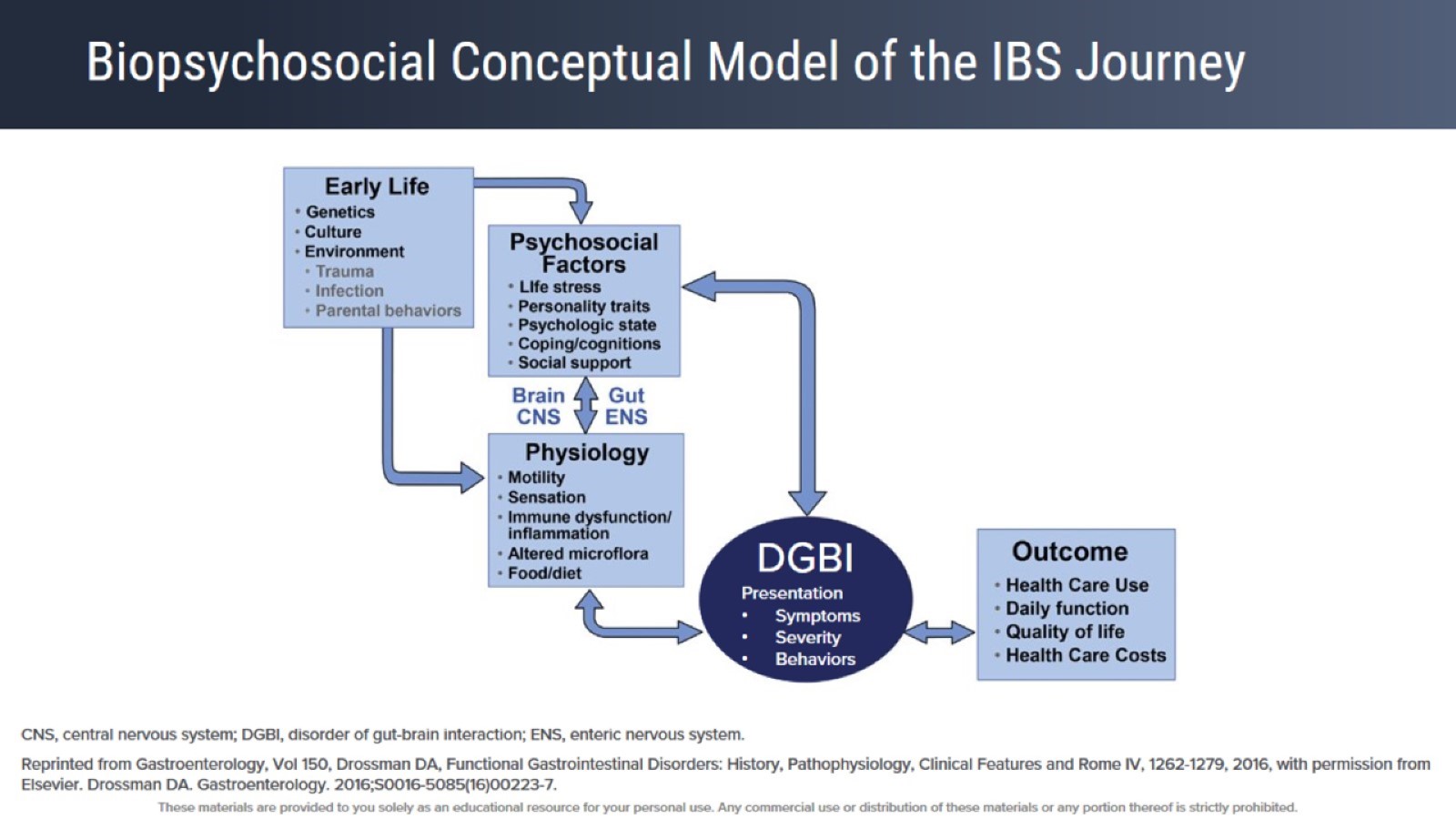 Biopsychosocial Conceptual Model of the IBS Journey
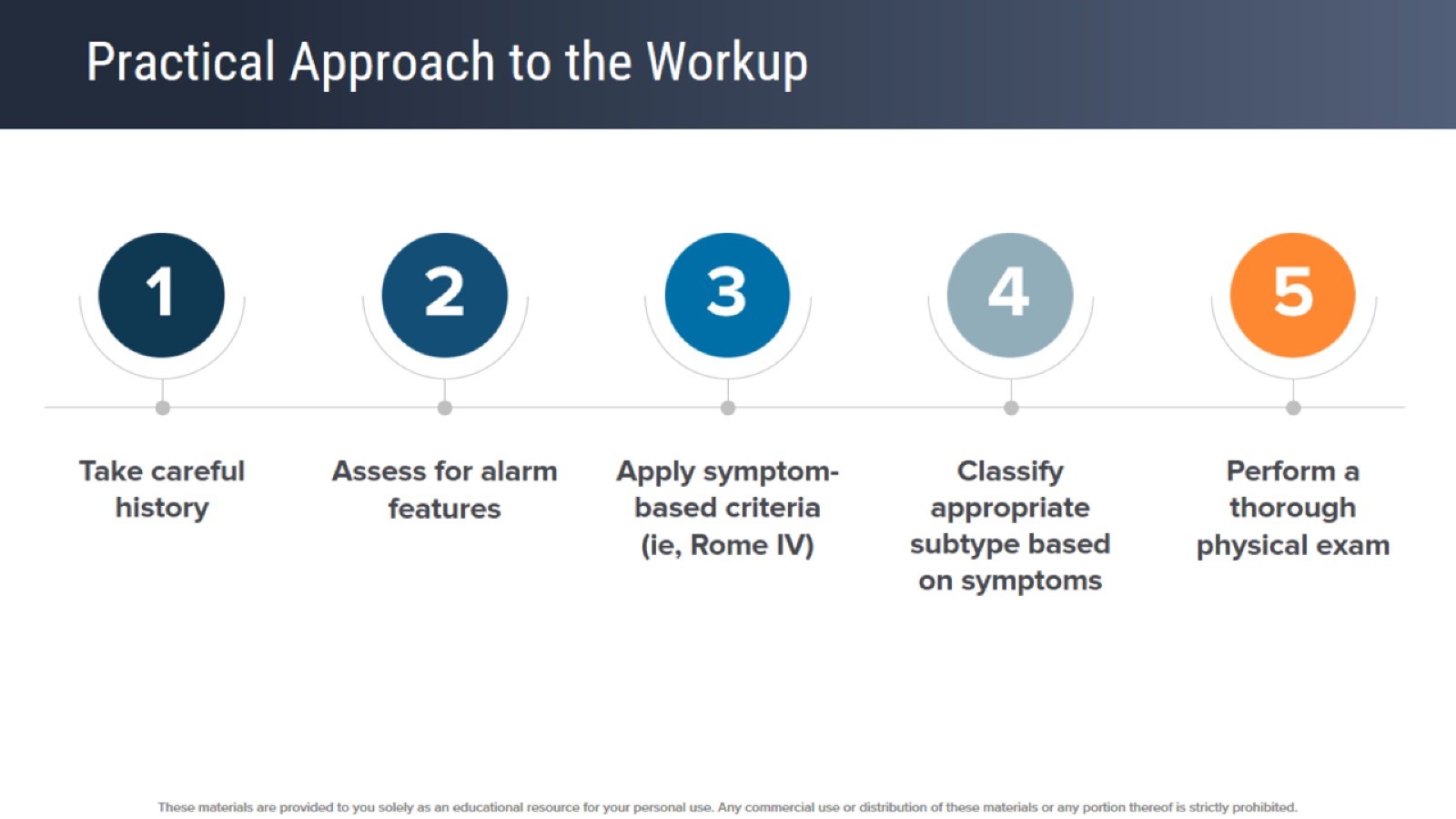 Practical Approach to the Workup
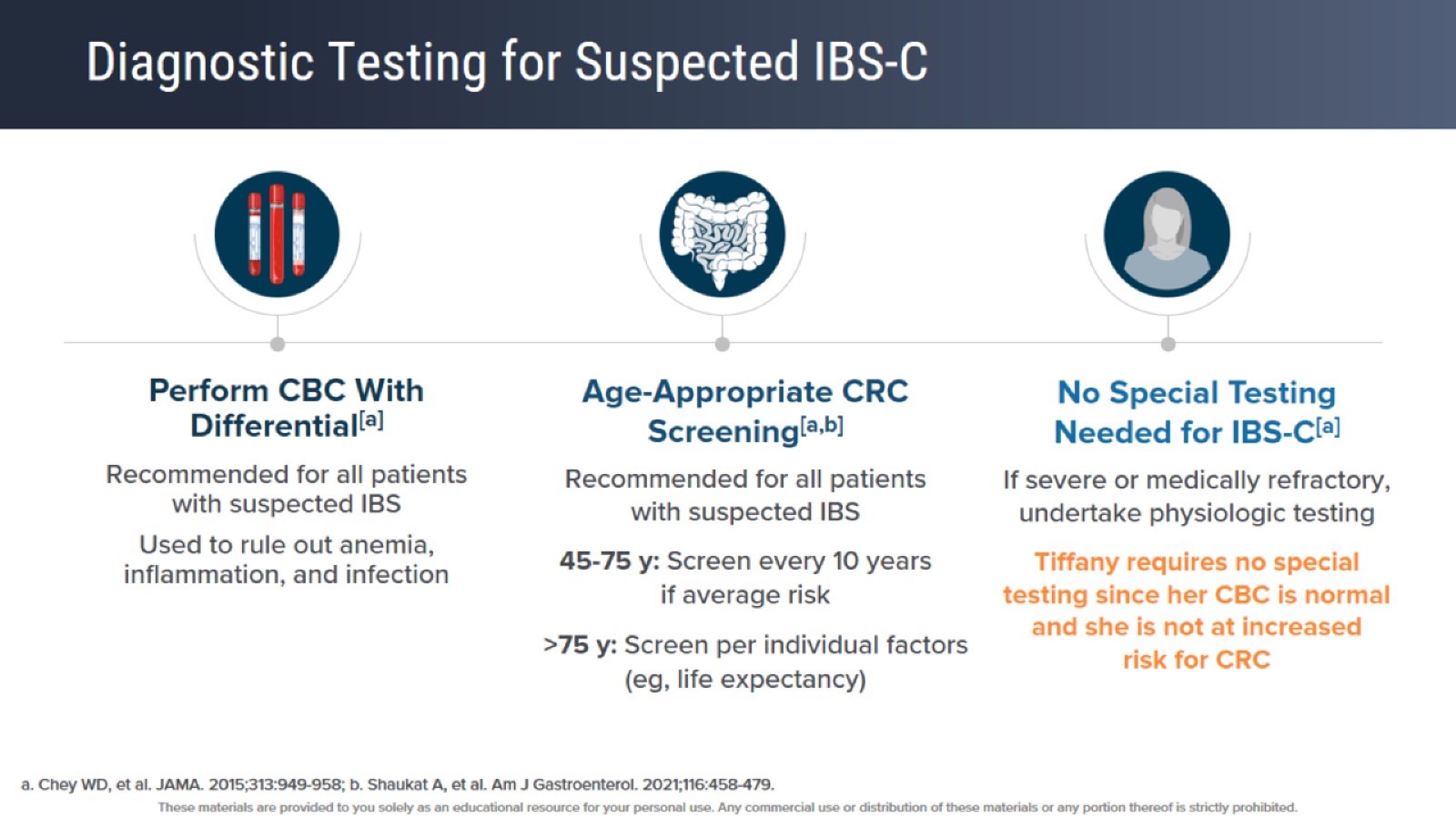 Diagnostic Testing for Suspected IBS-C
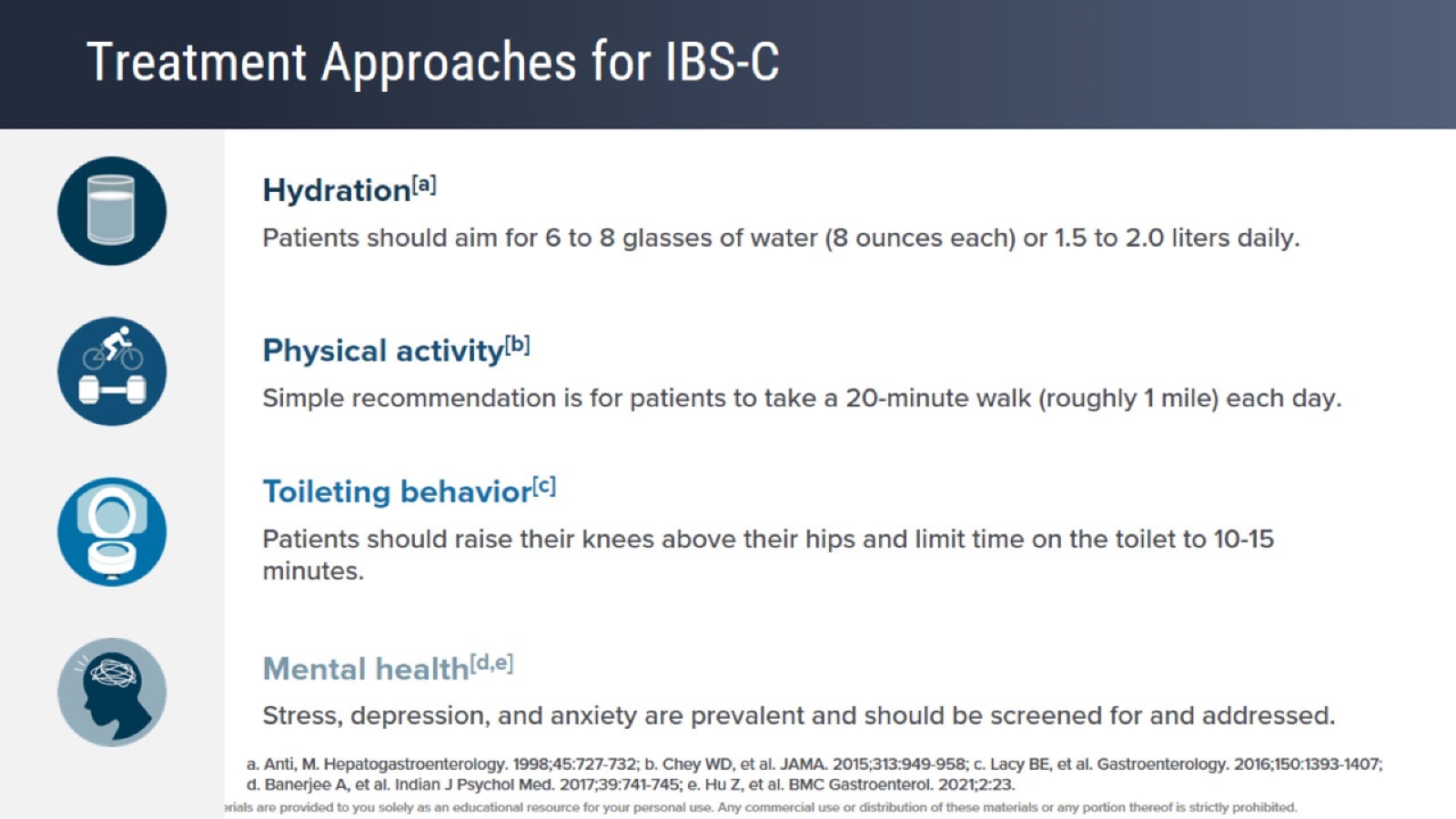 Treatment Approaches for IBS-C
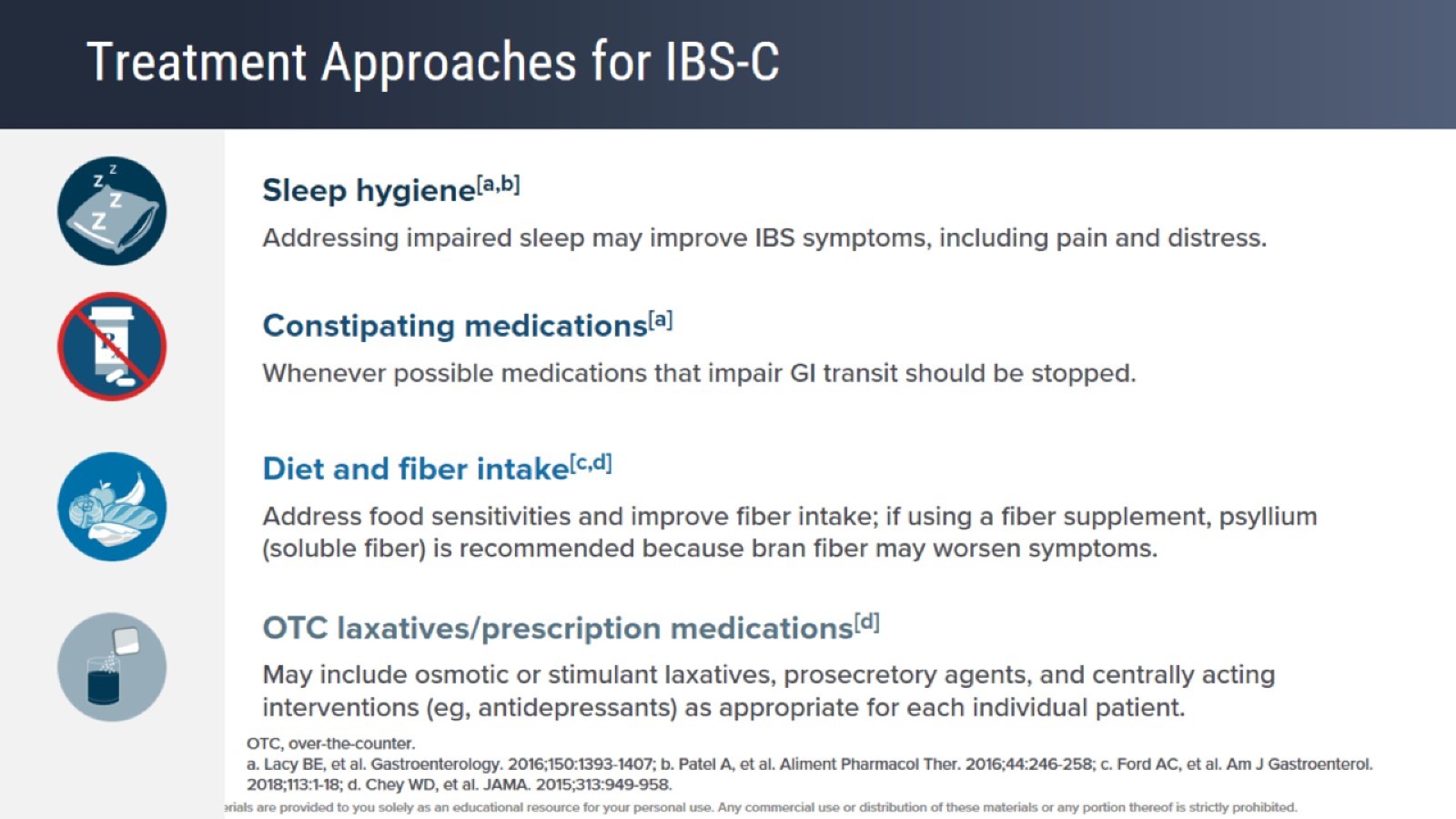 Treatment Approaches for IBS-C
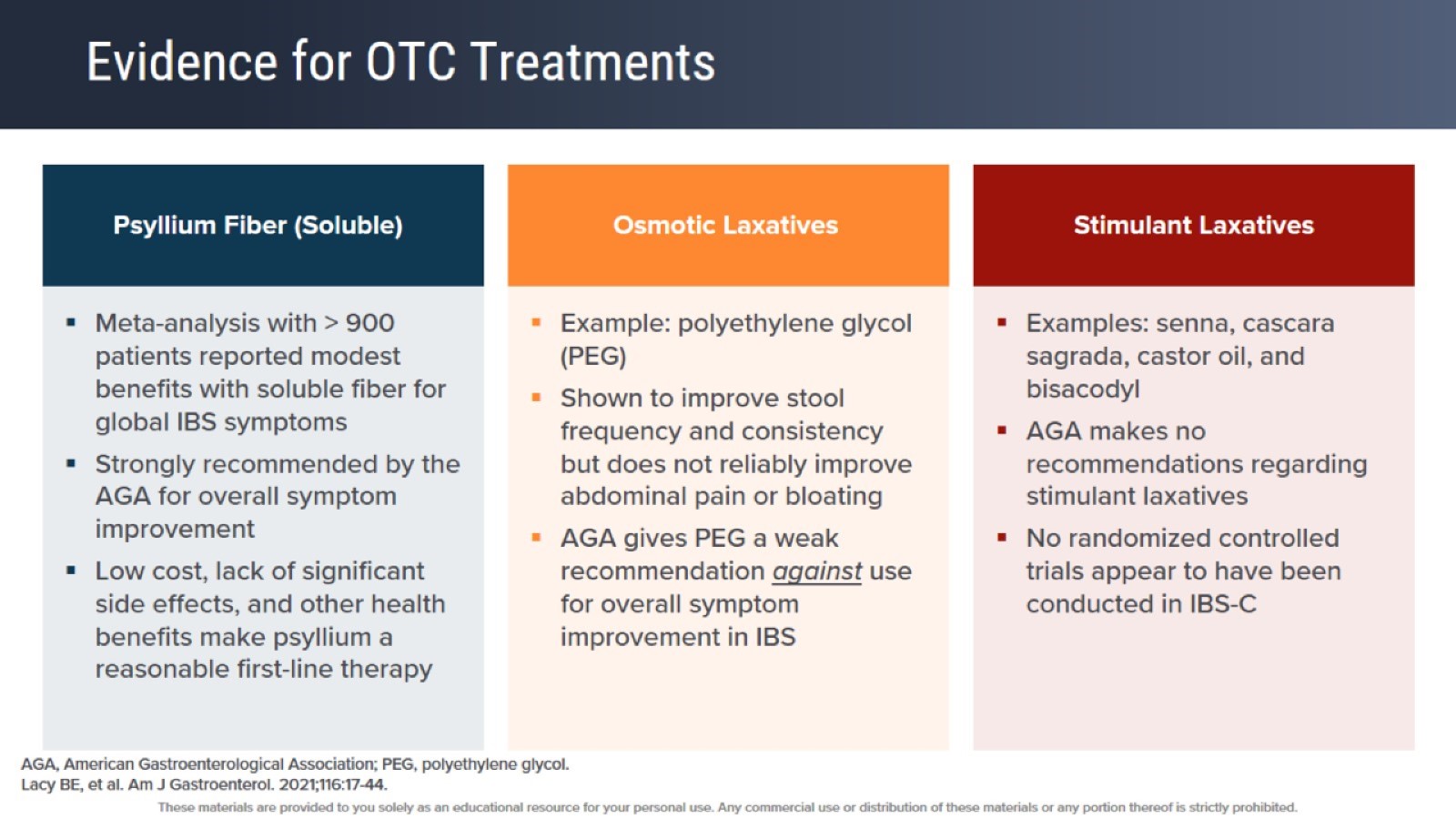 Evidence for OTC Treatments
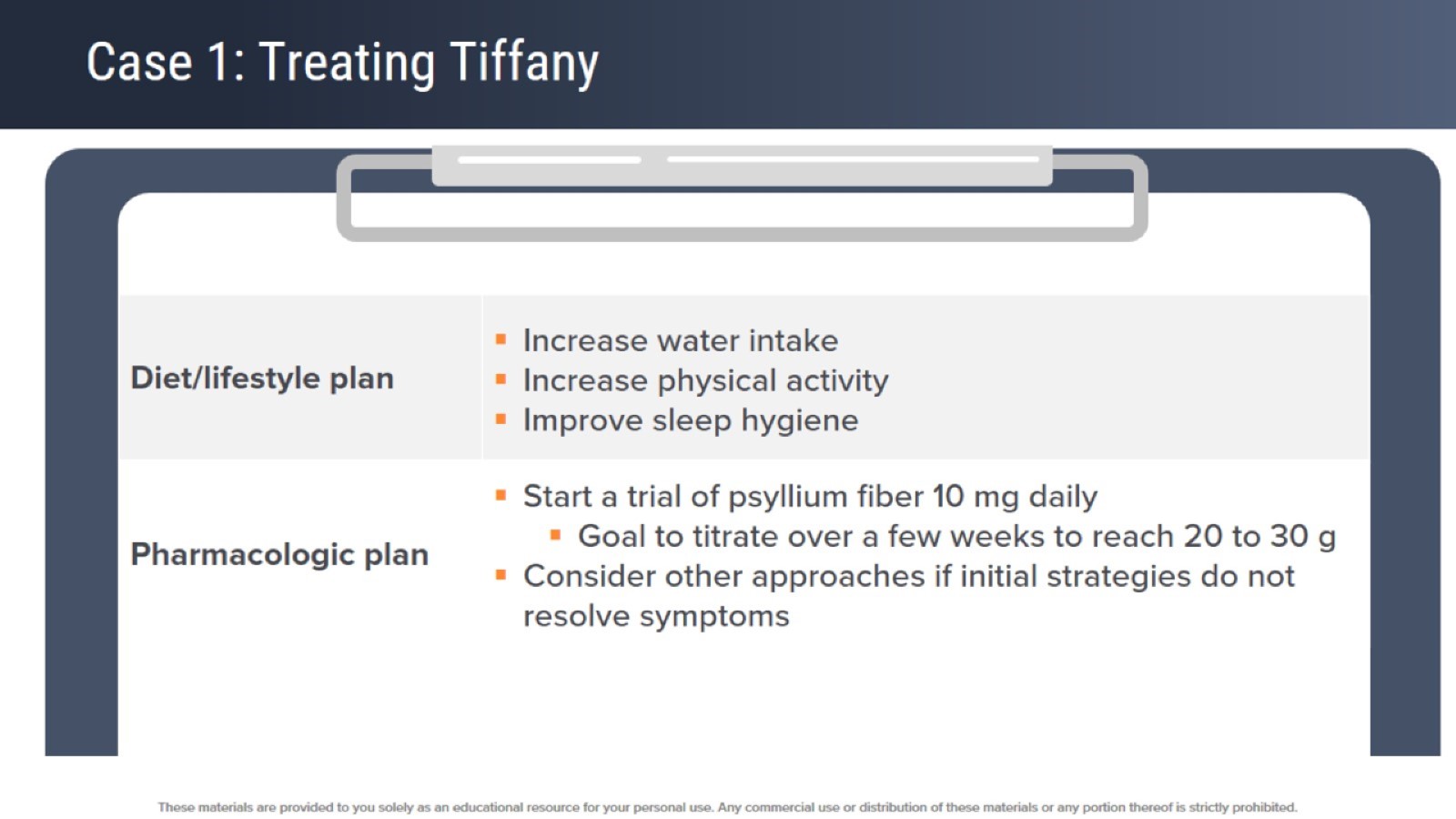 Case 1: Treating Tiffany
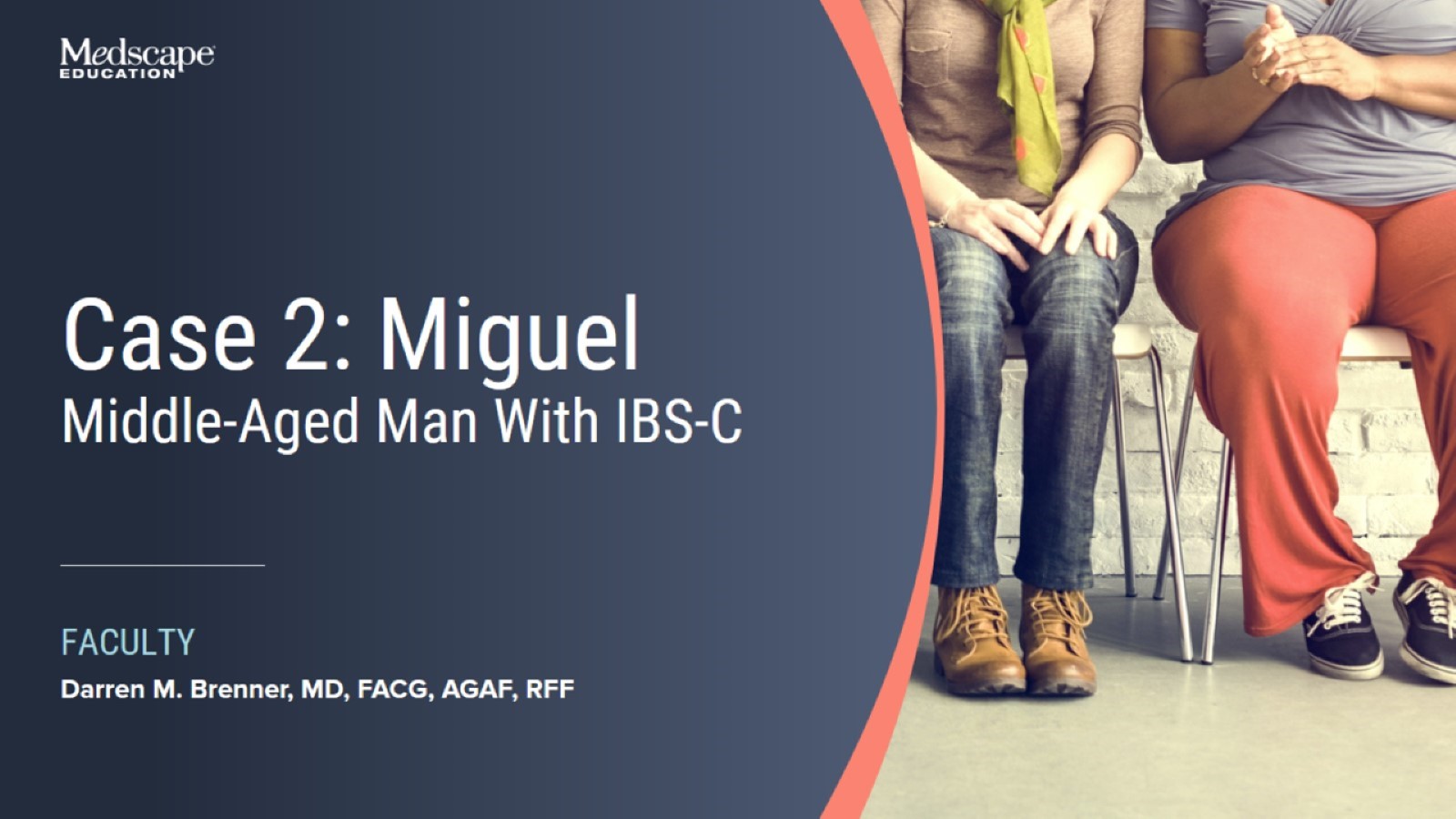 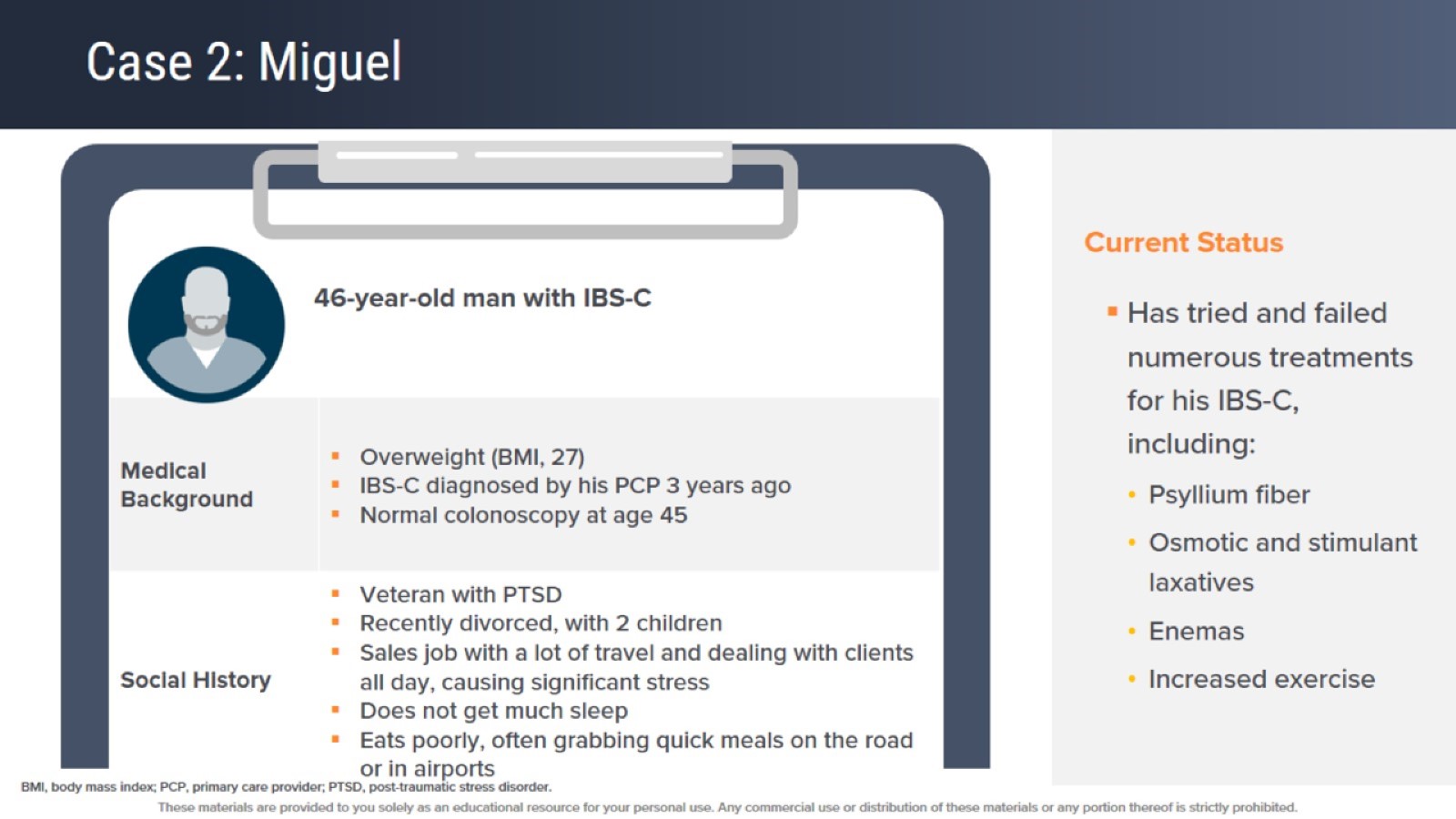 Case 2: Miguel
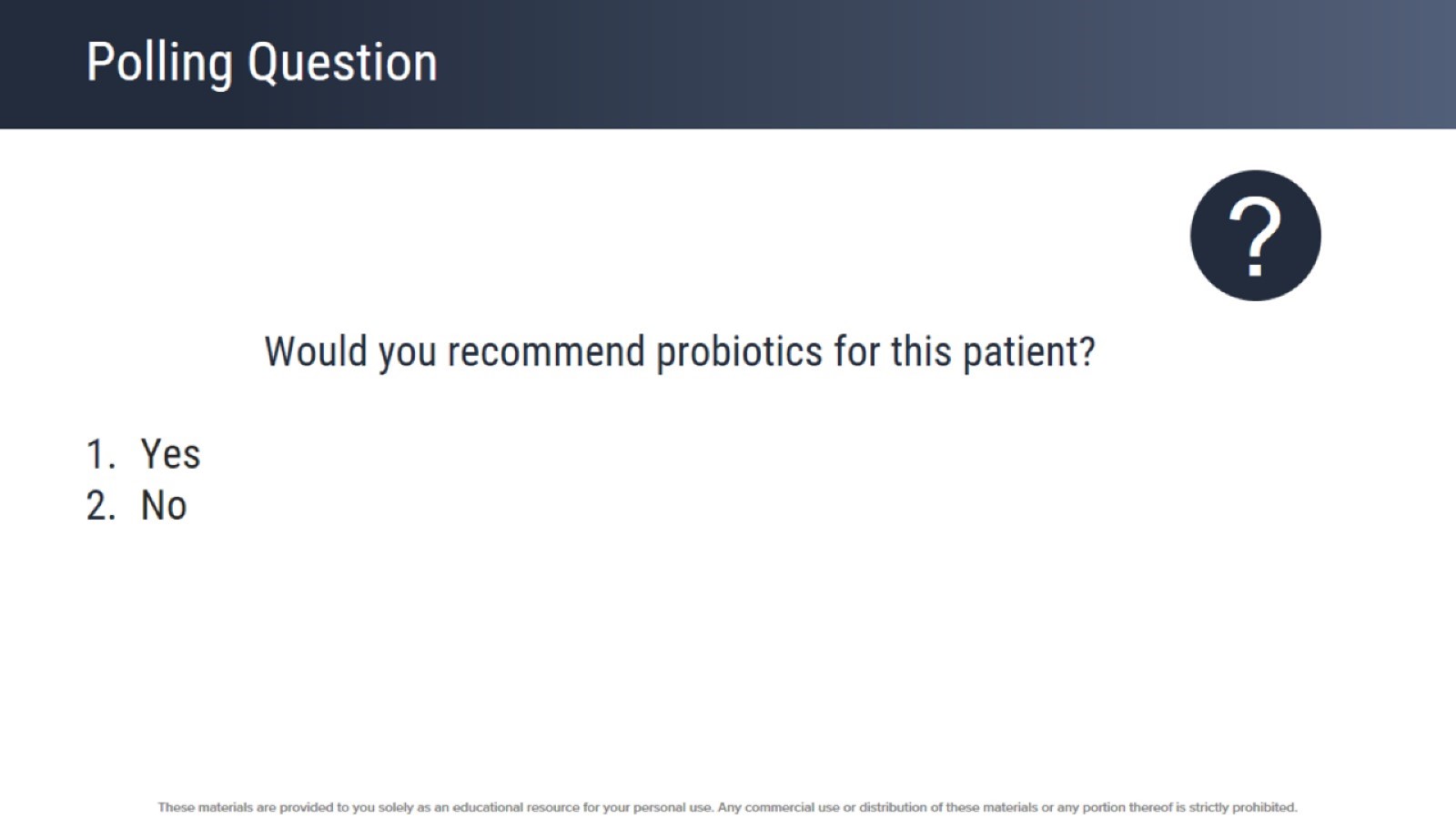 Polling Question
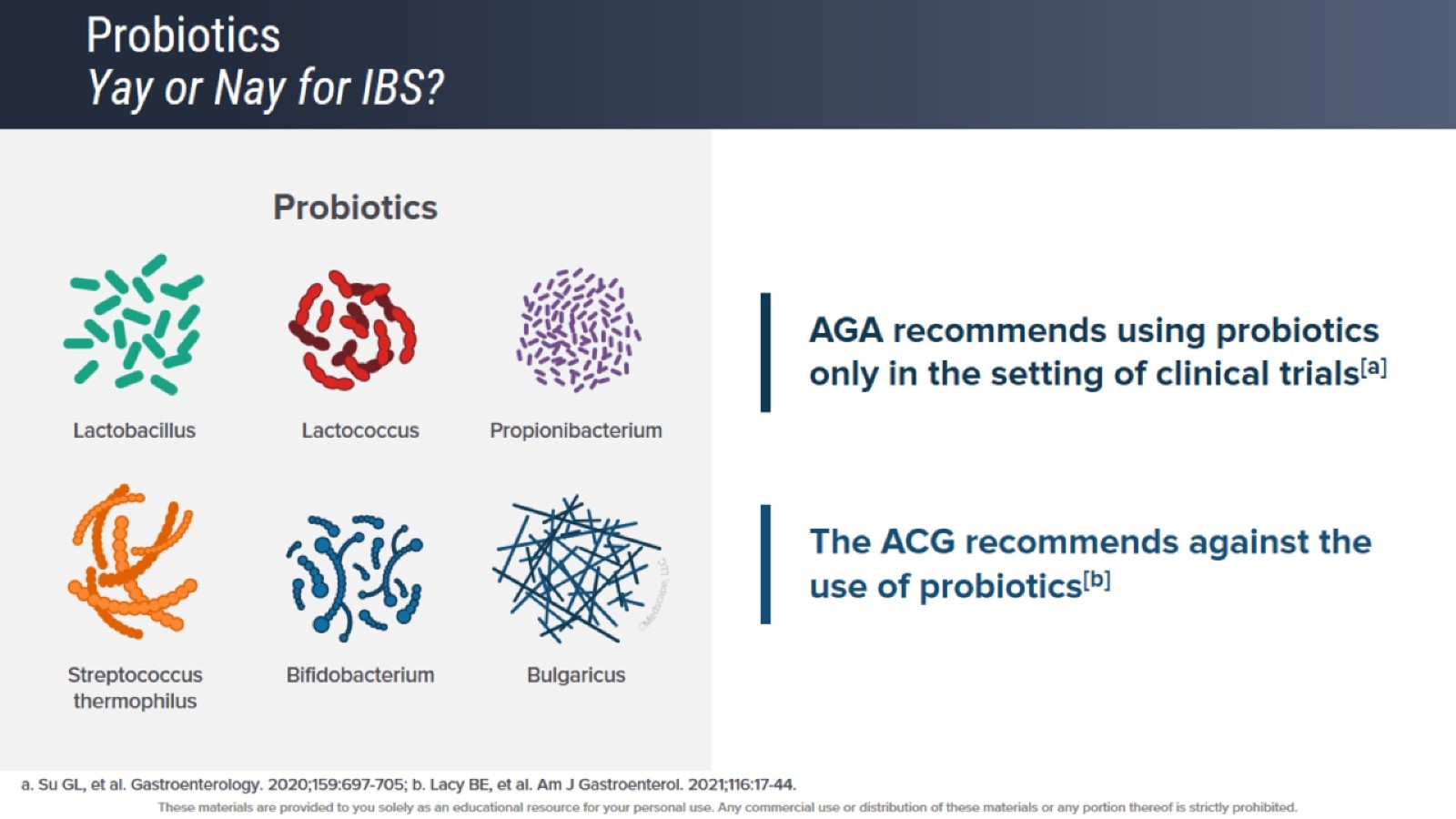 ProbioticsYay or Nay for IBS?
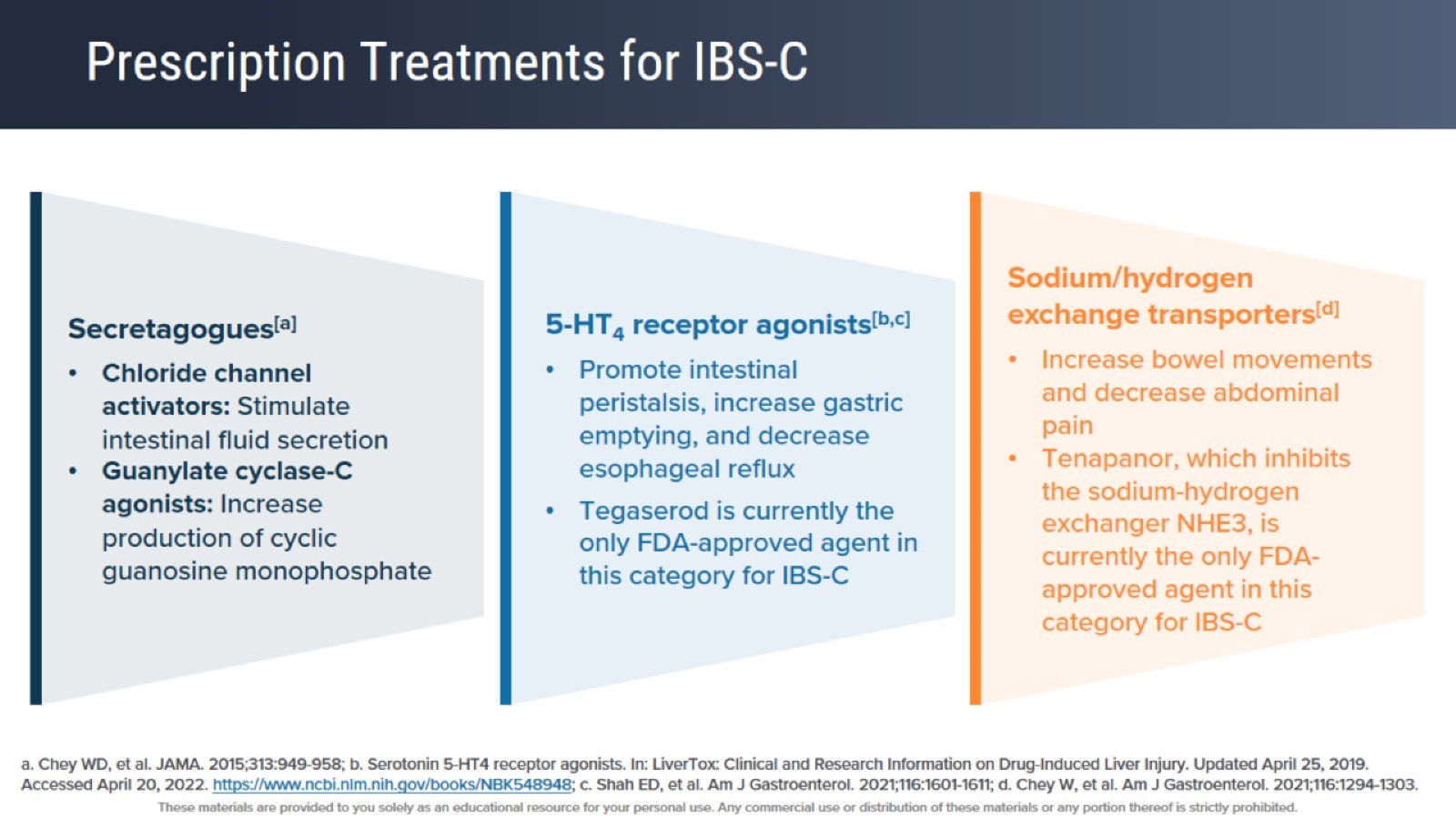 Prescription Treatments for IBS-C
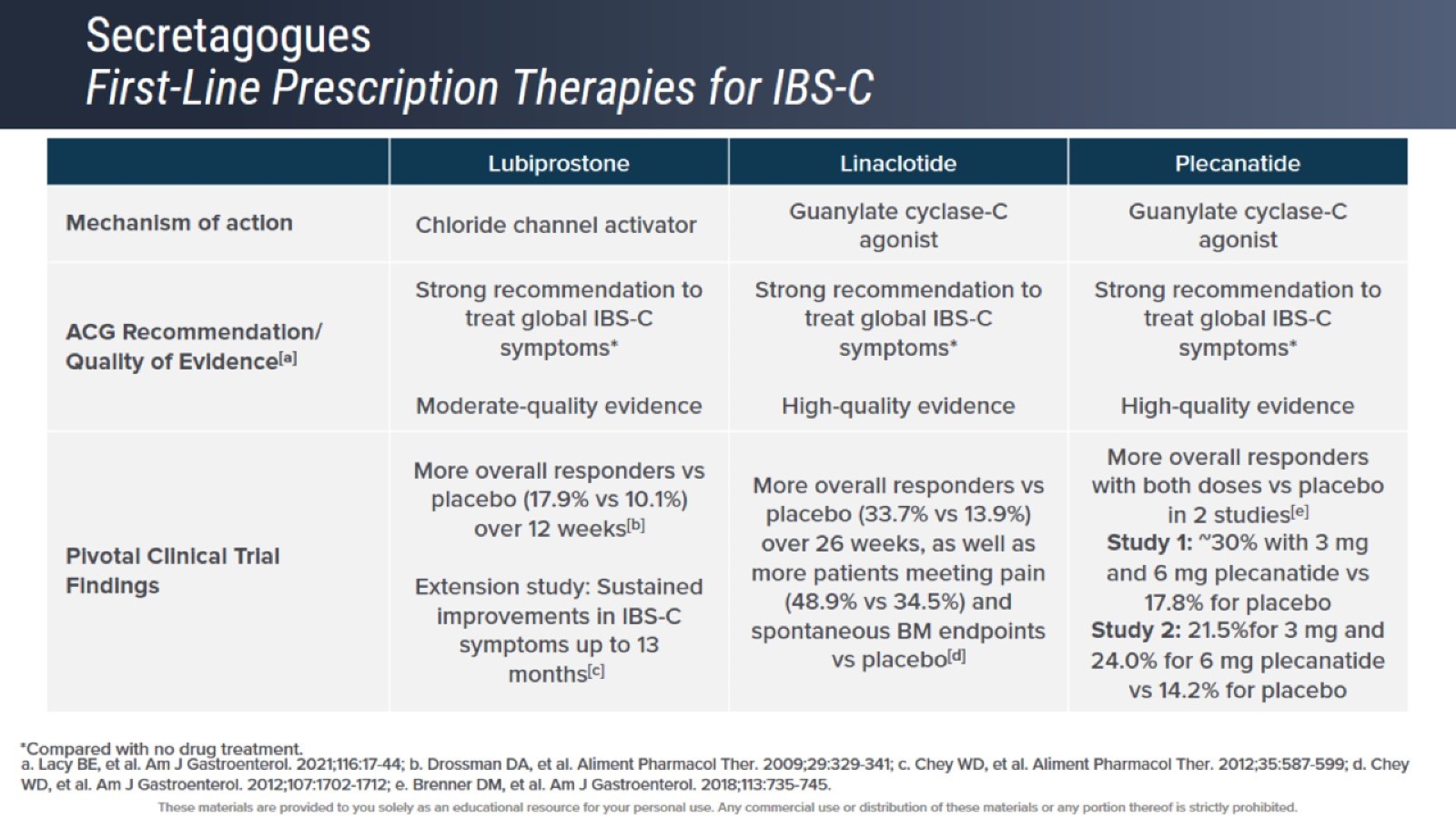 SecretagoguesFirst-Line Prescription Therapies for IBS-C
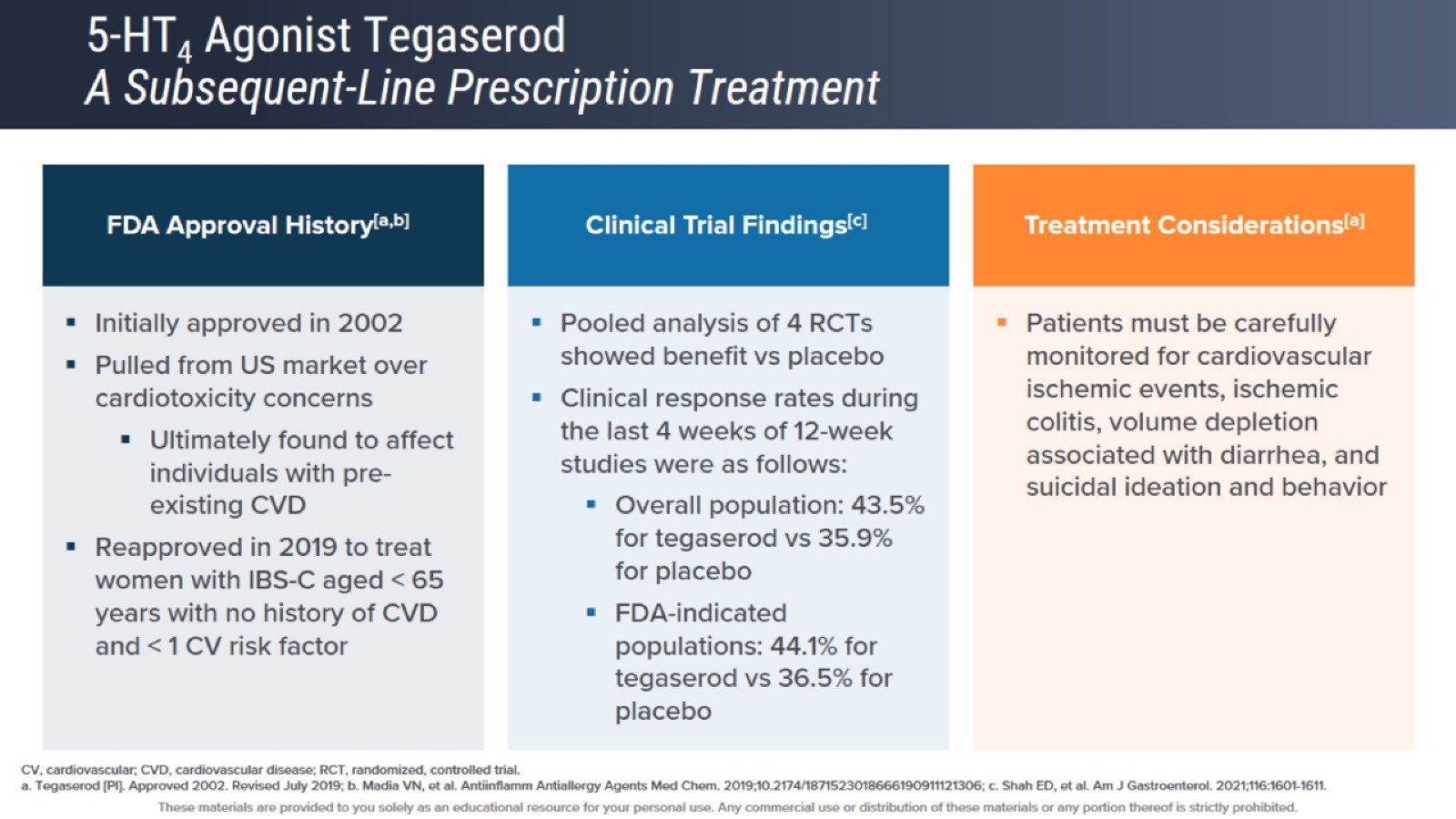 5-HT4 Agonist TegaserodA Subsequent-Line Prescription Treatment
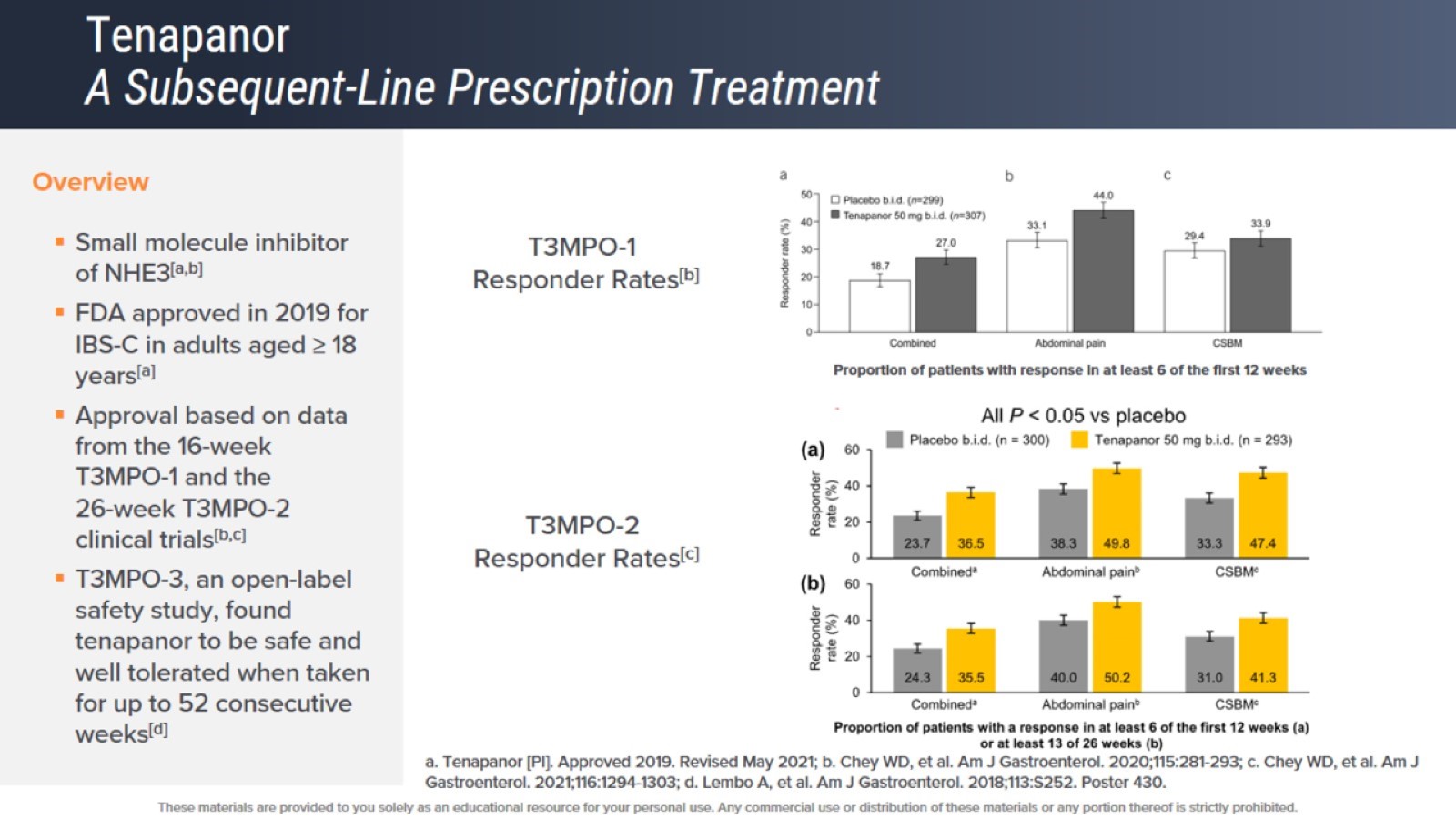 TenapanorA Subsequent-Line Prescription Treatment
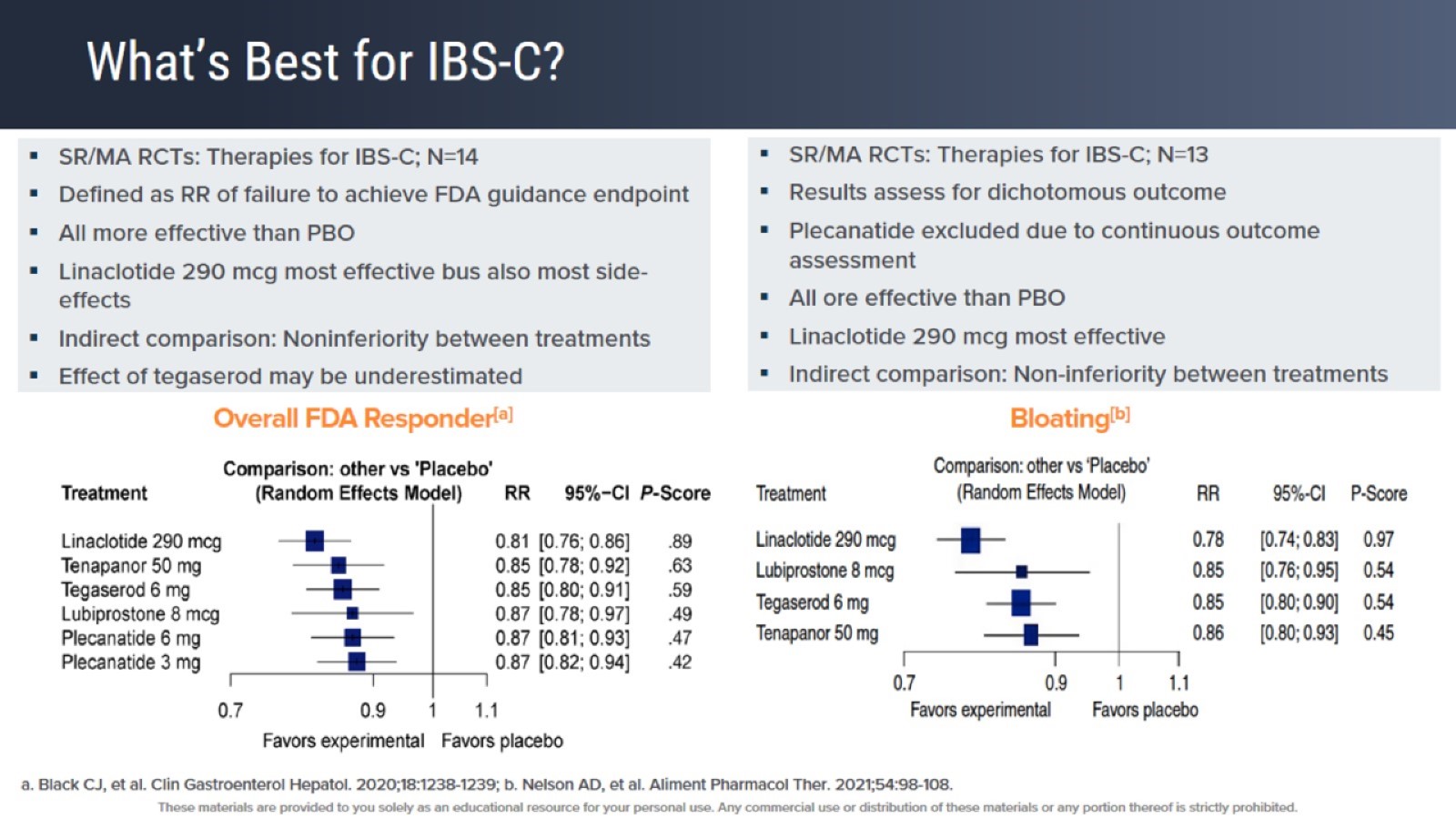 What’s Best for IBS-C?
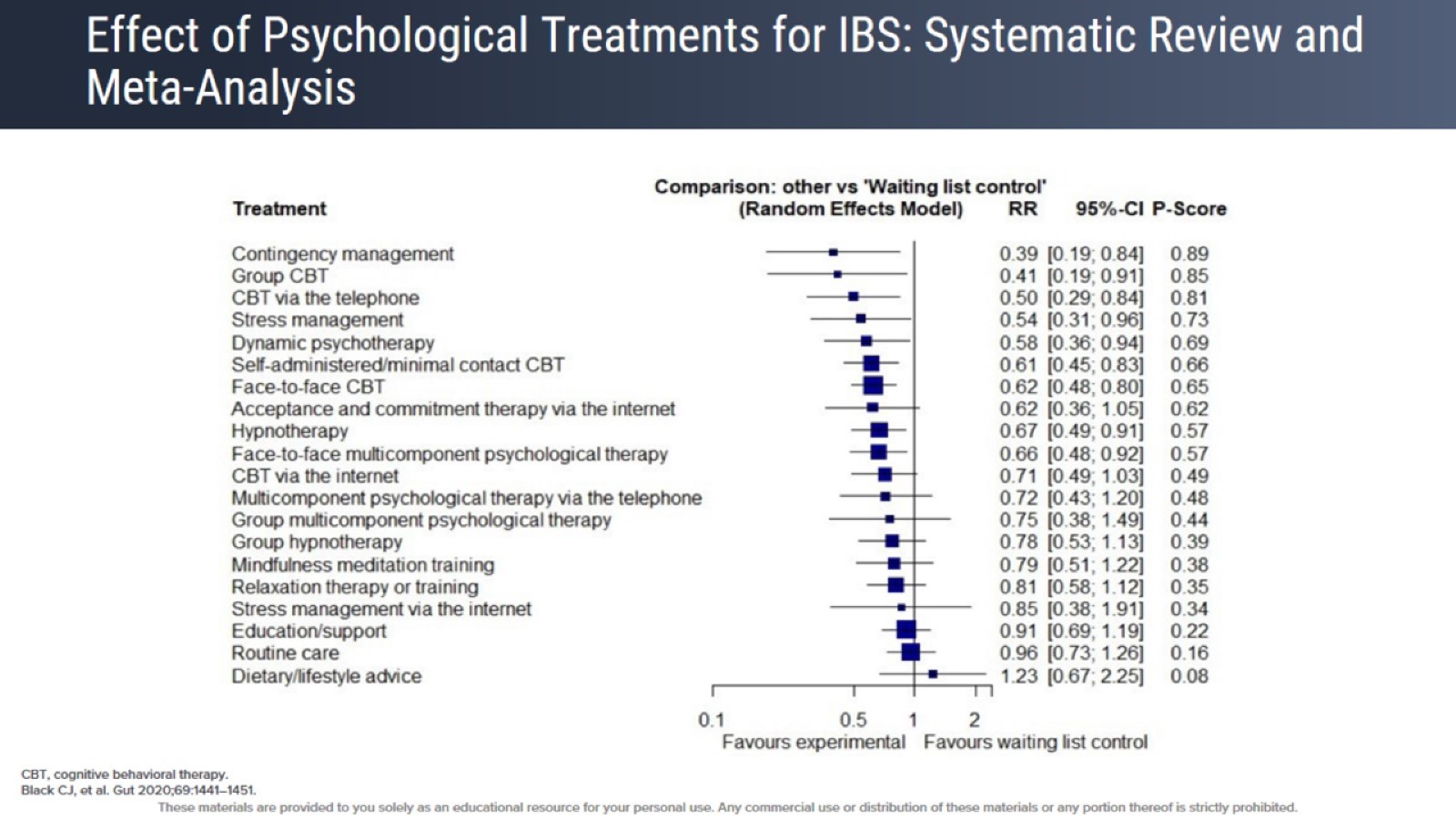 Effect of Psychological Treatments for IBS: Systematic Review and Meta-Analysis
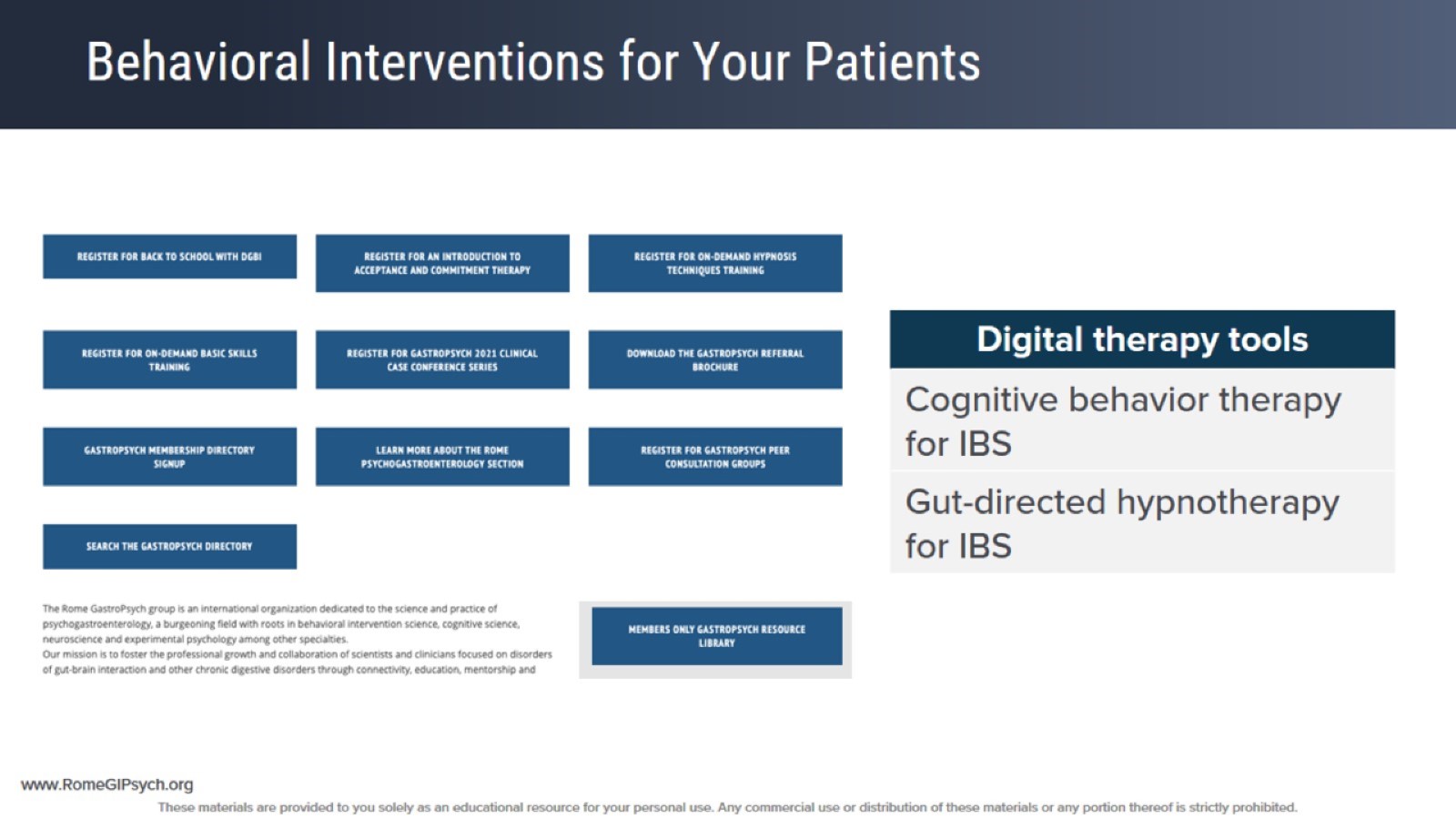 Behavioral Interventions for Your Patients
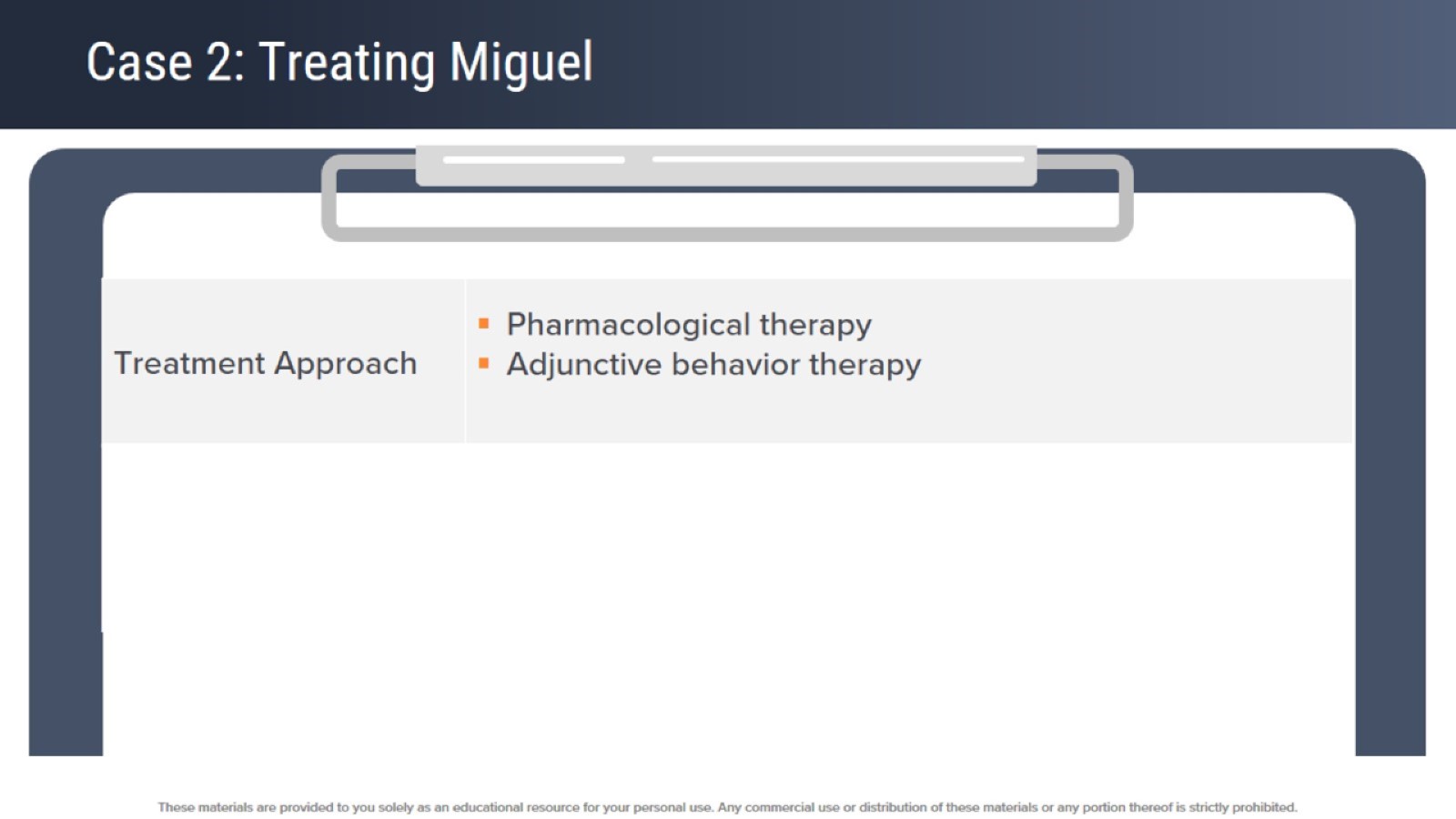 Case 2: Treating Miguel
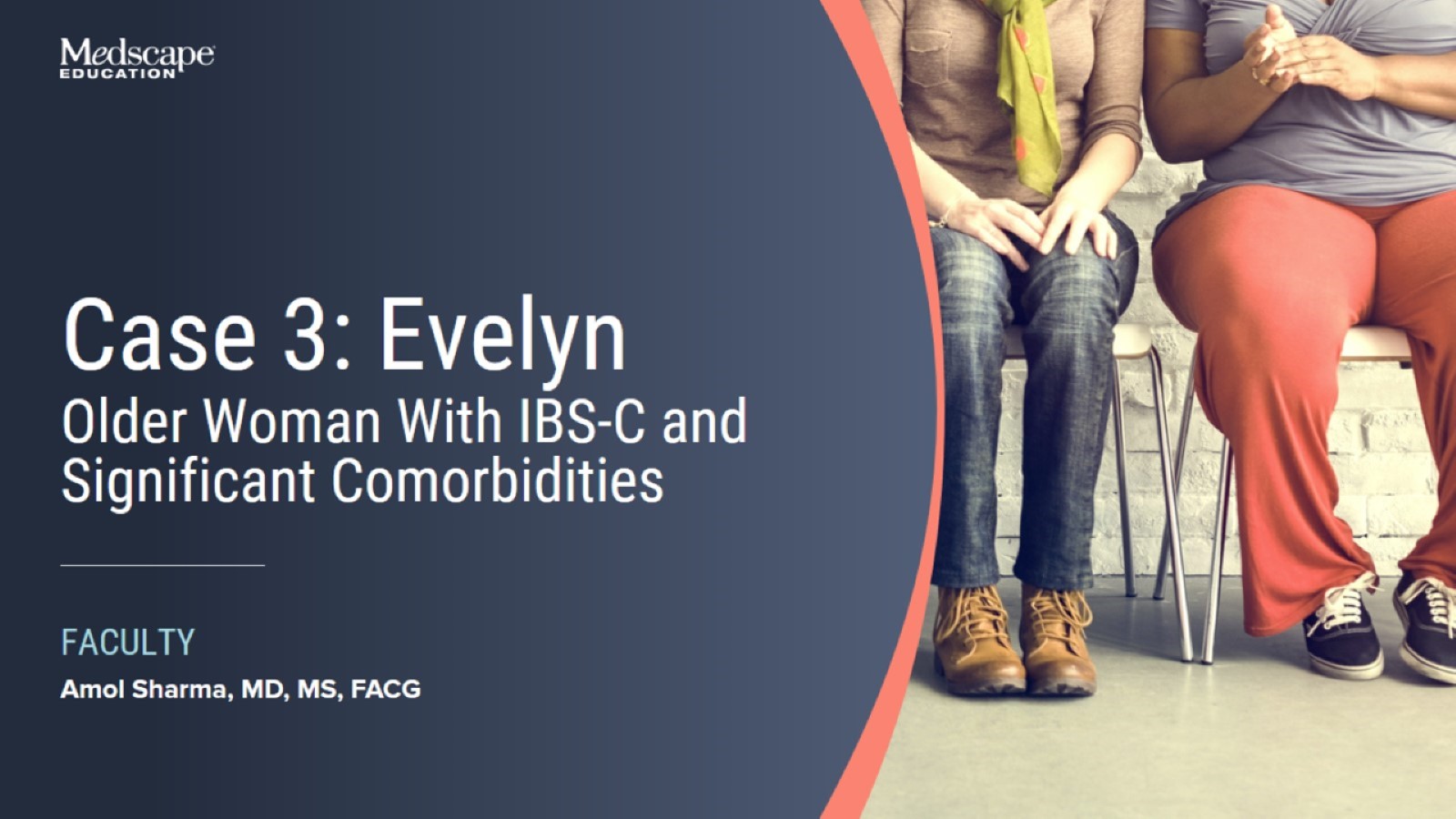 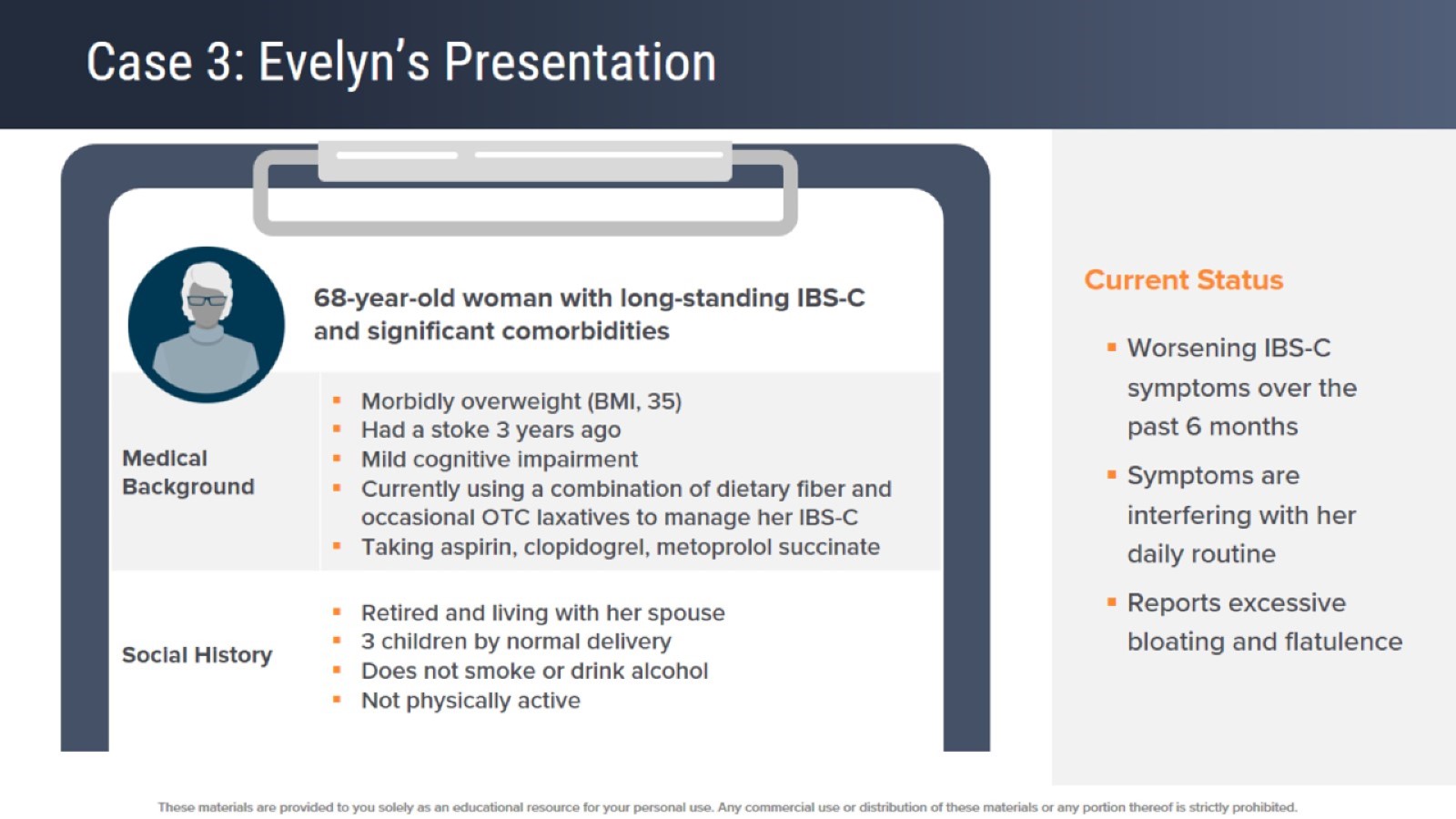 Case 3: Evelyn’s Presentation
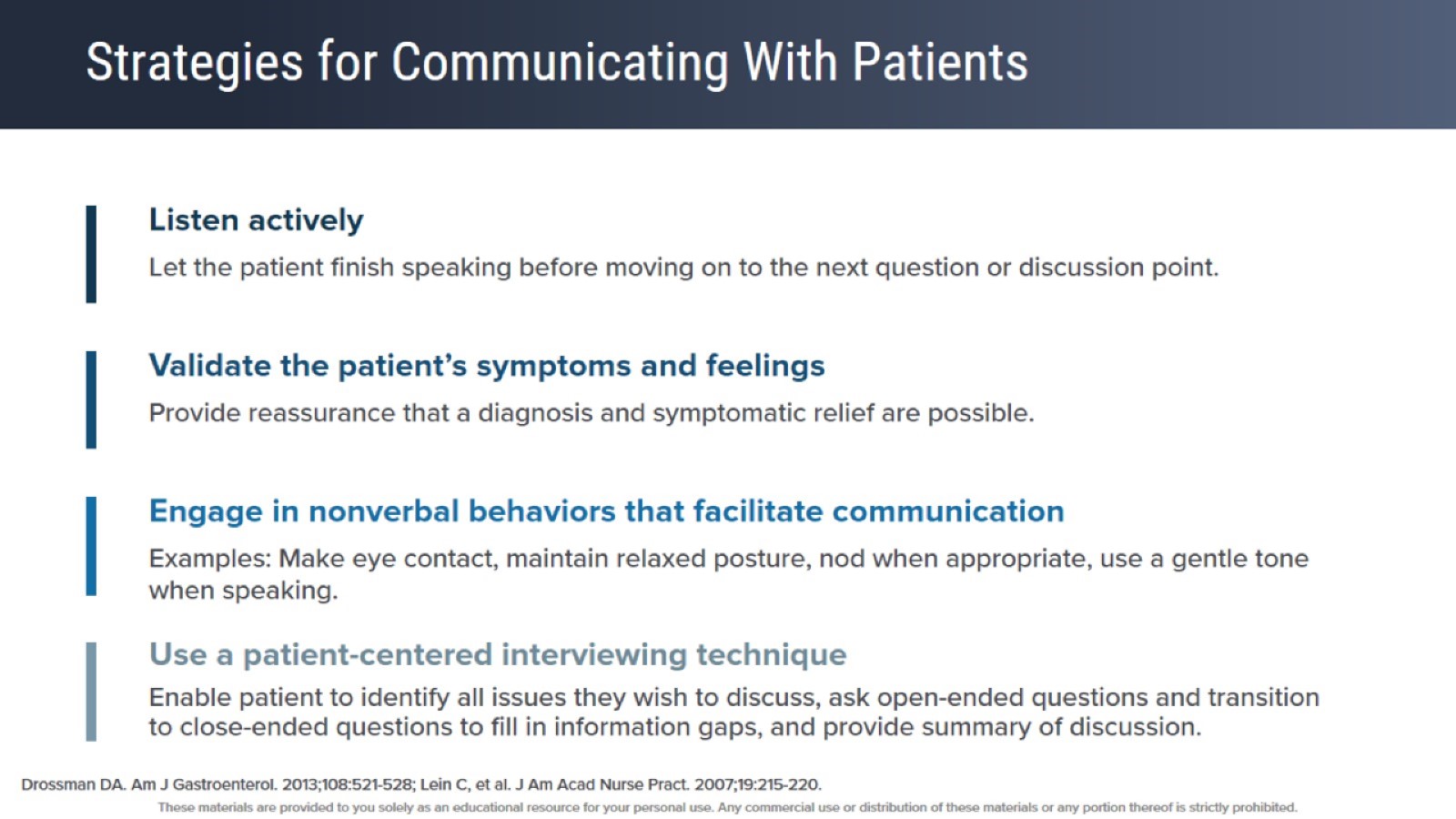 Strategies for Communicating With Patients
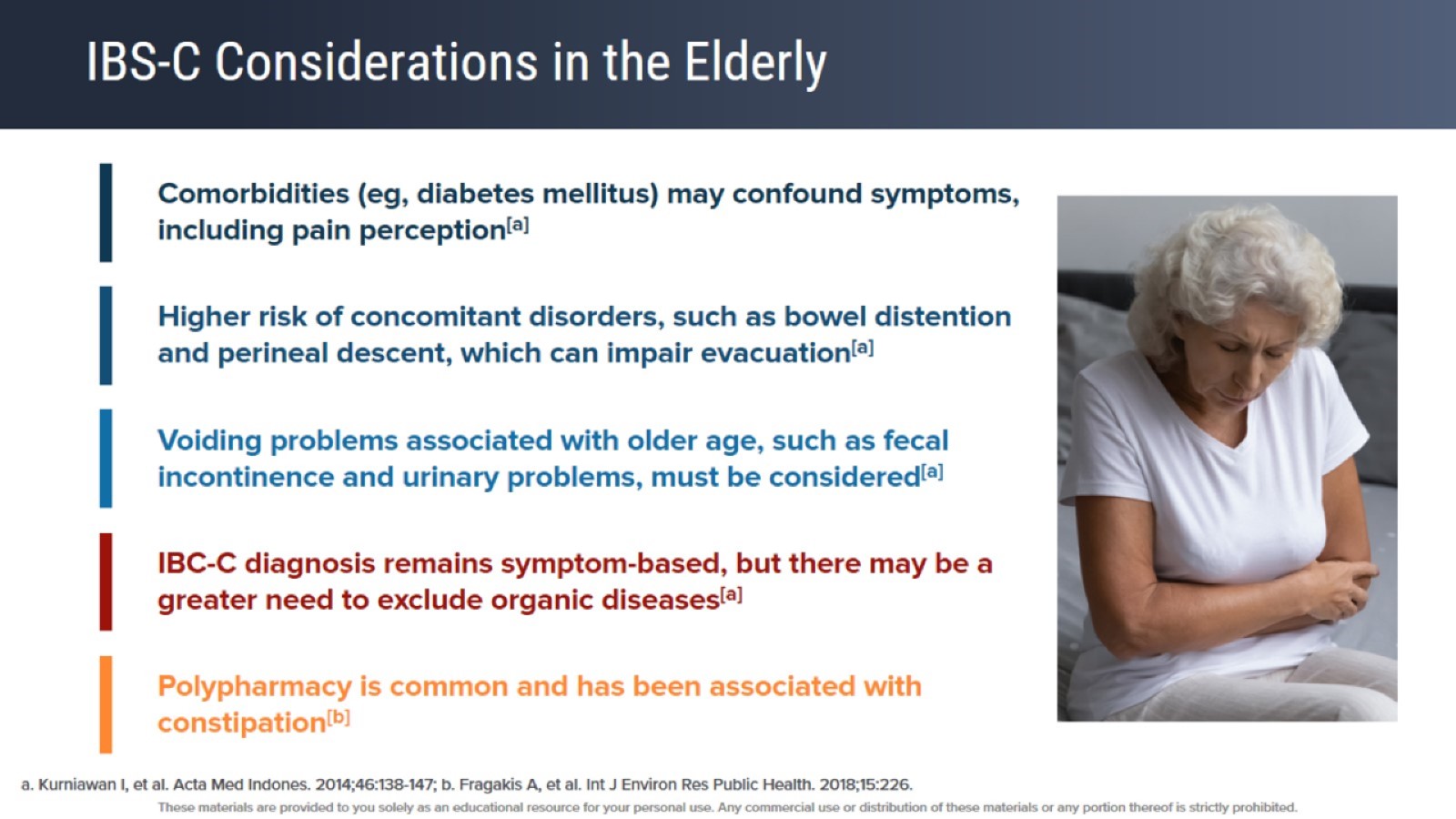 IBS-C Considerations in the Elderly
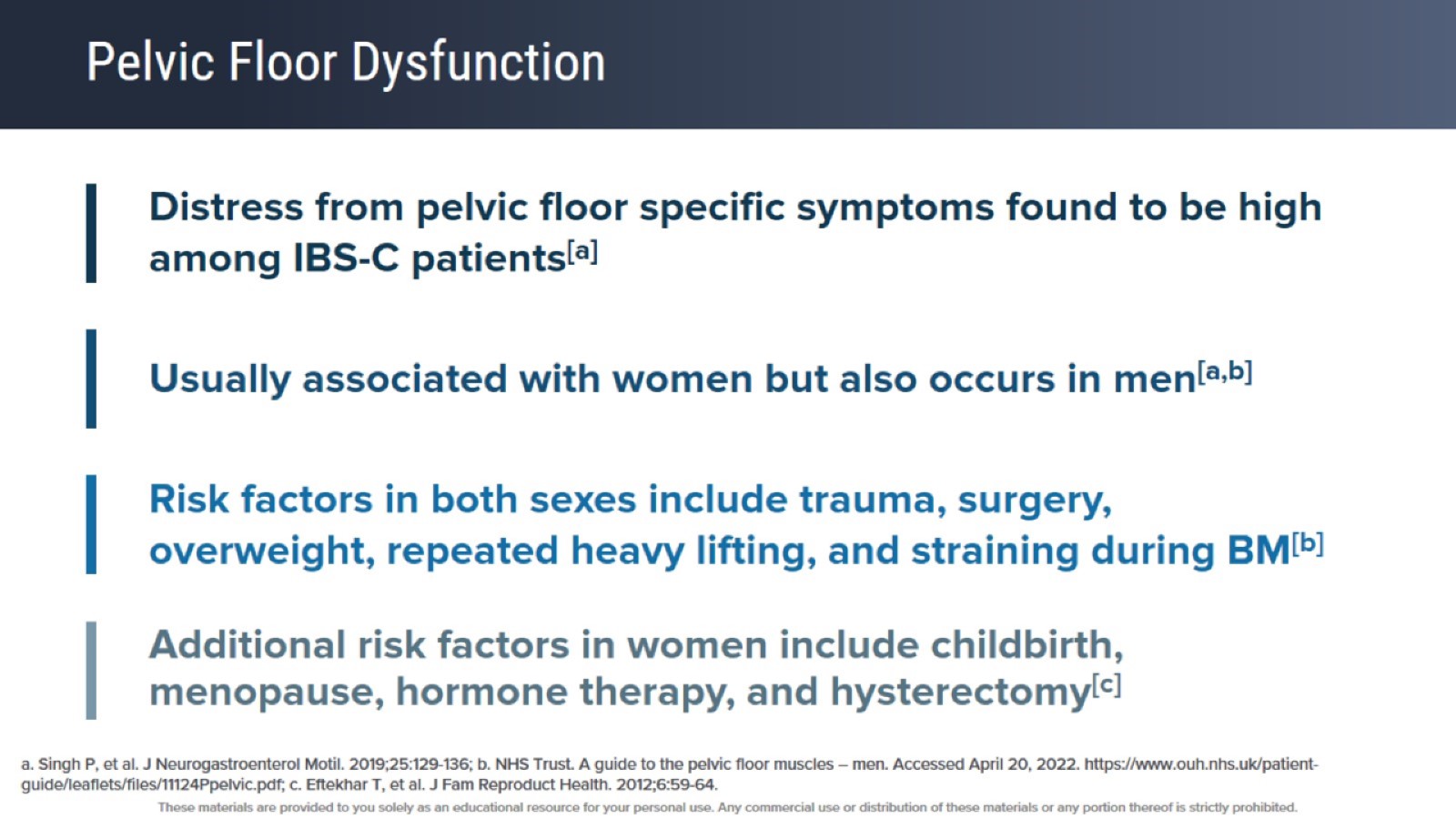 Pelvic Floor Dysfunction
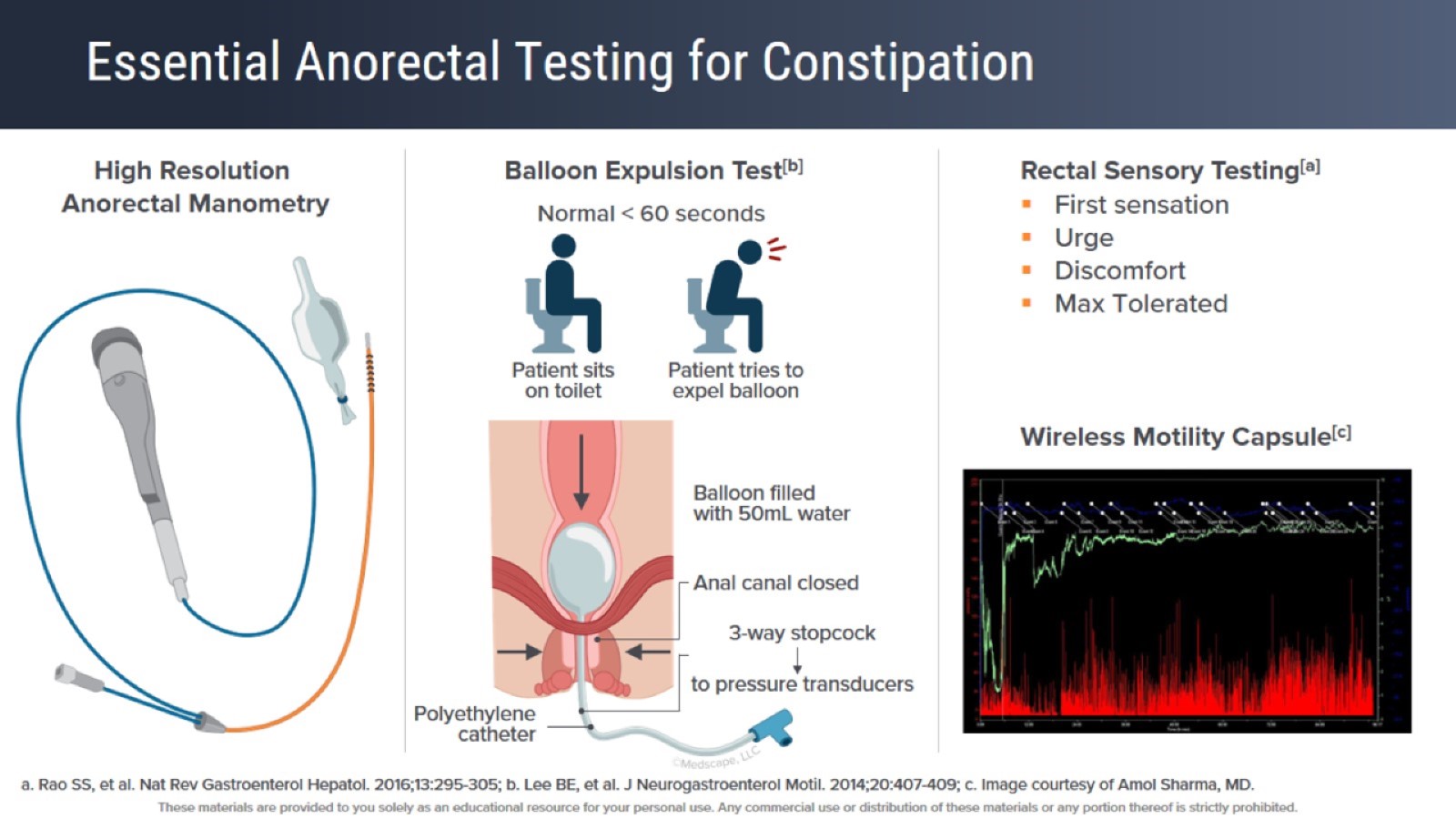 Essential Anorectal Testing for Constipation
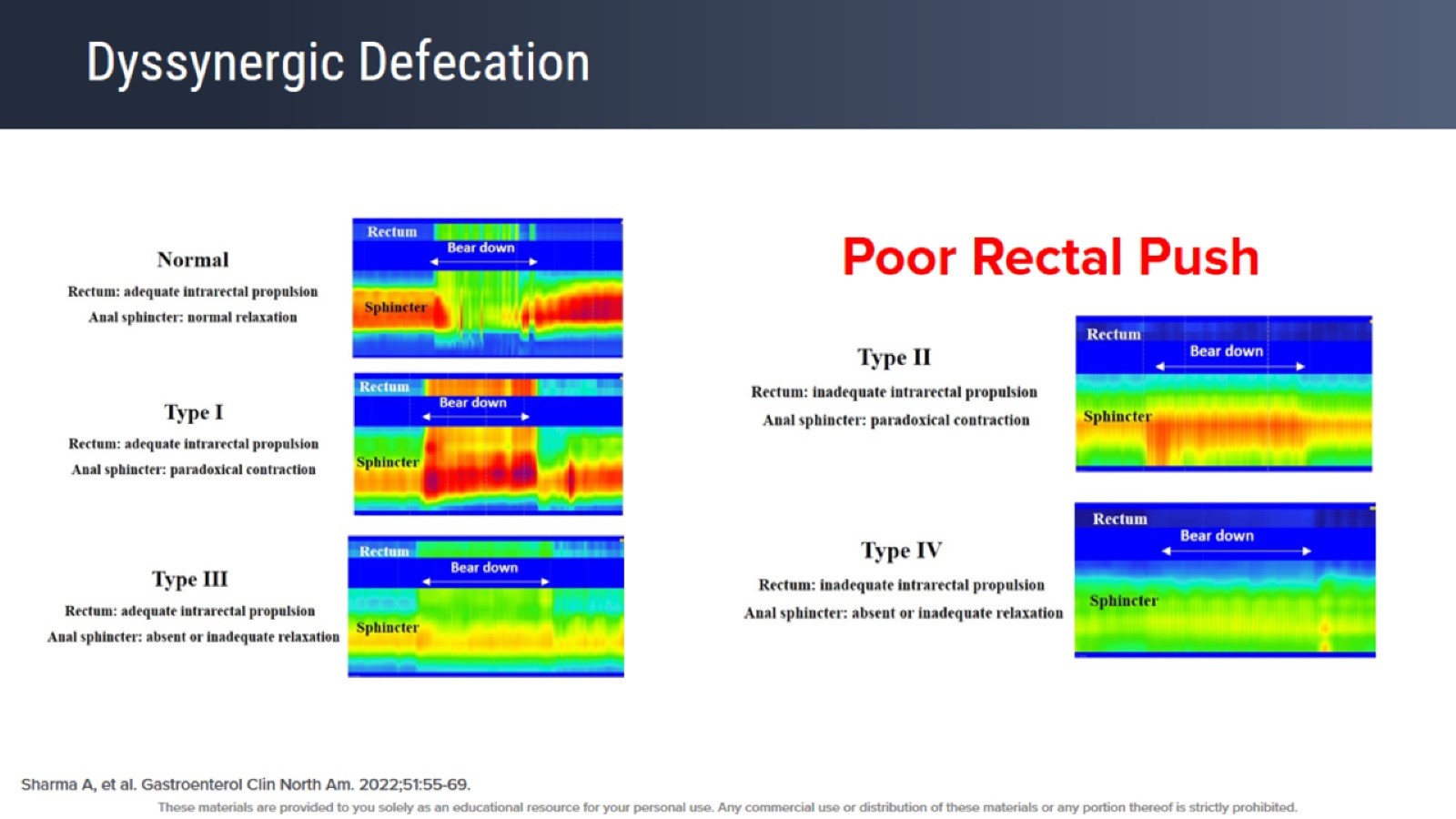 Dyssynergic Defecation
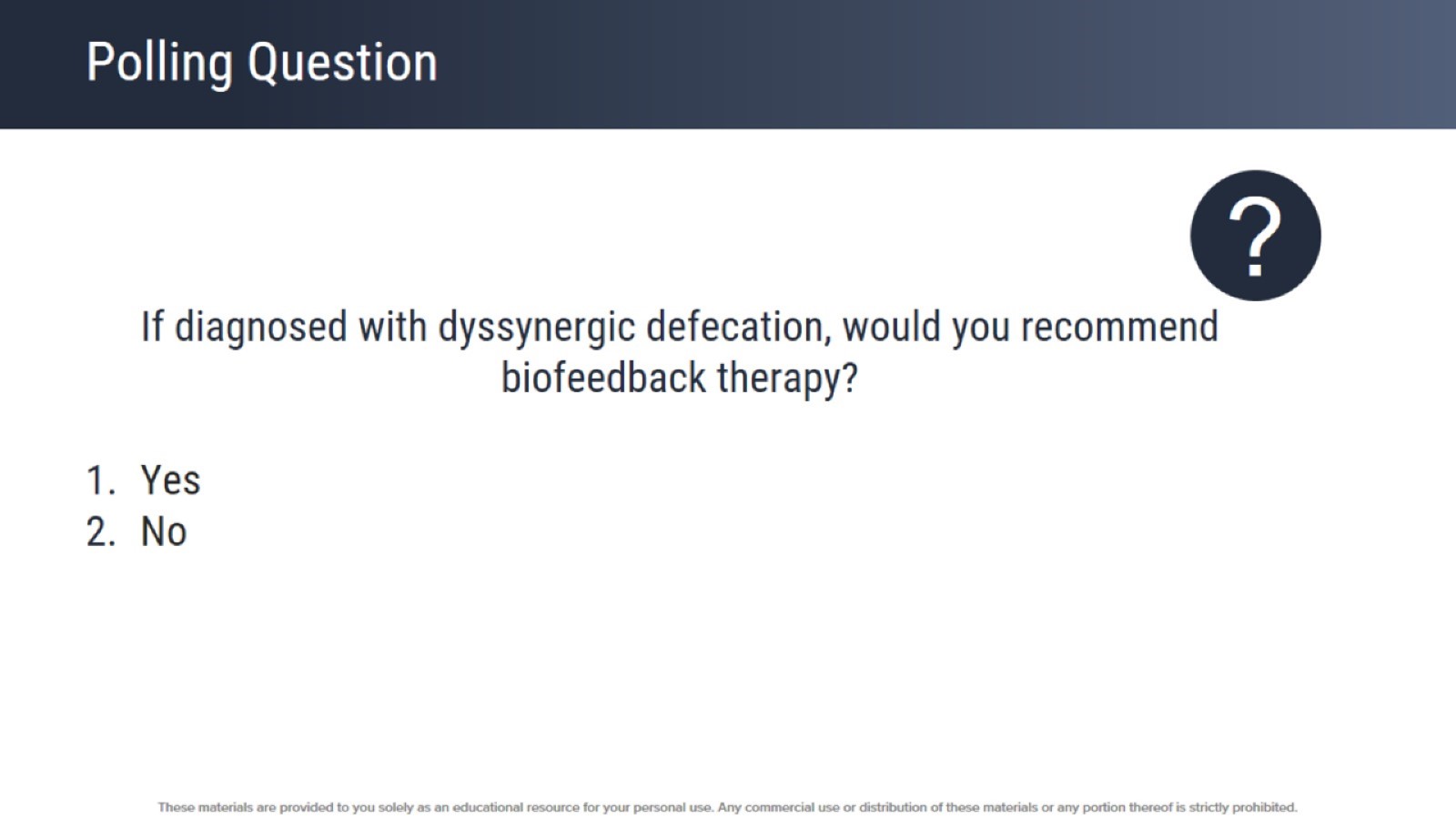 Polling Question
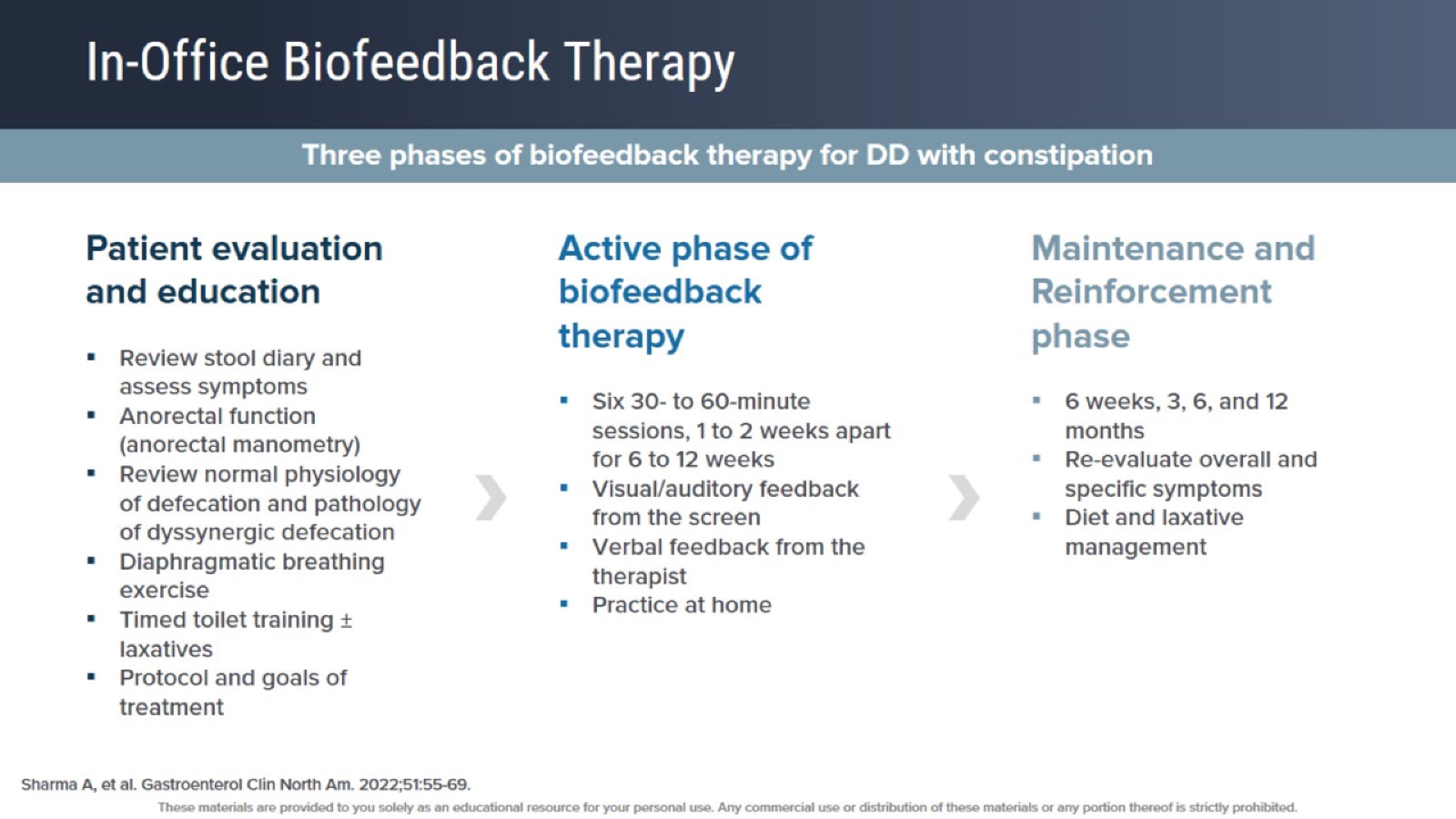 In-Office Biofeedback Therapy
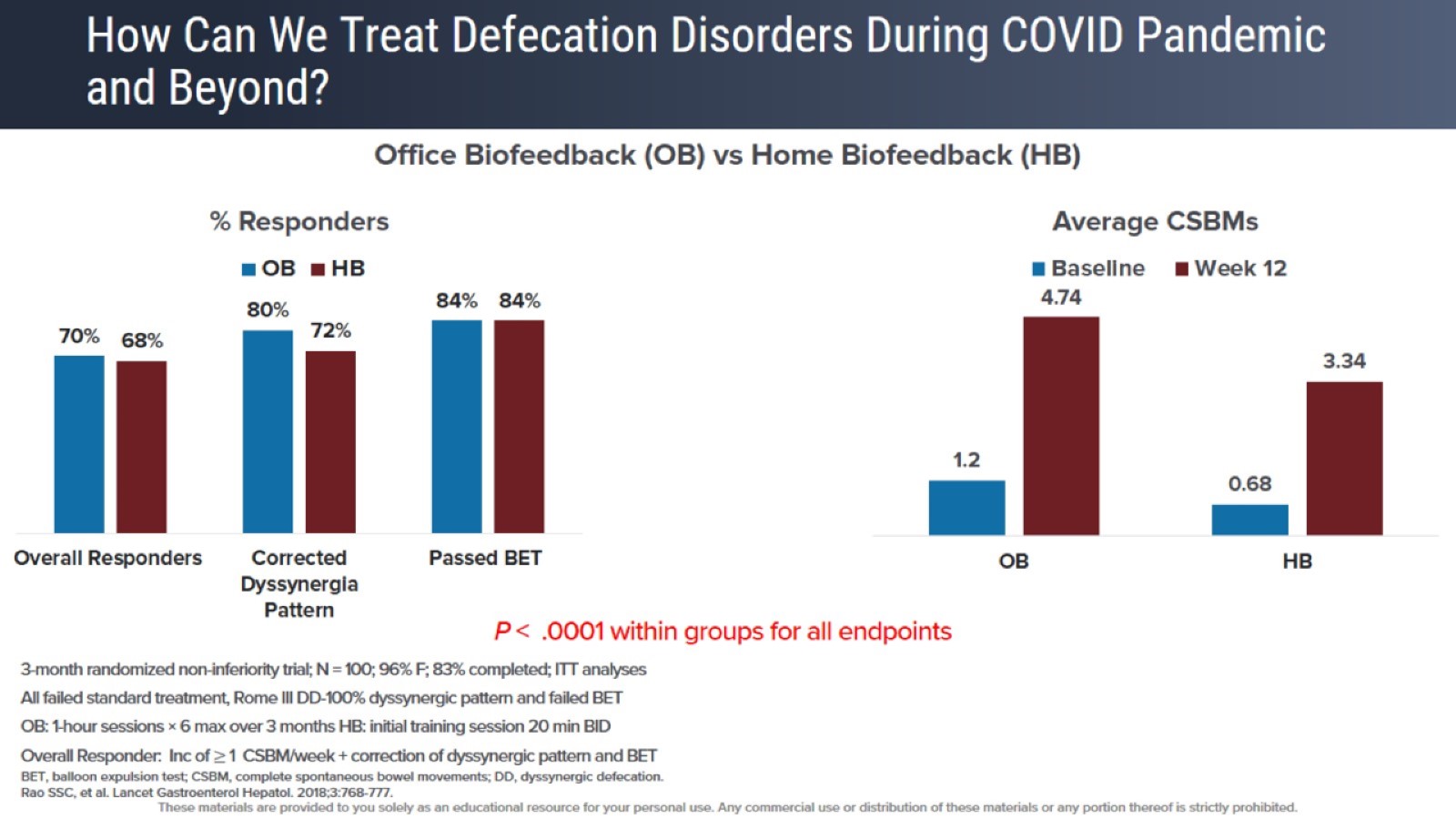 How Can We Treat Defecation Disorders During COVID Pandemic and Beyond?
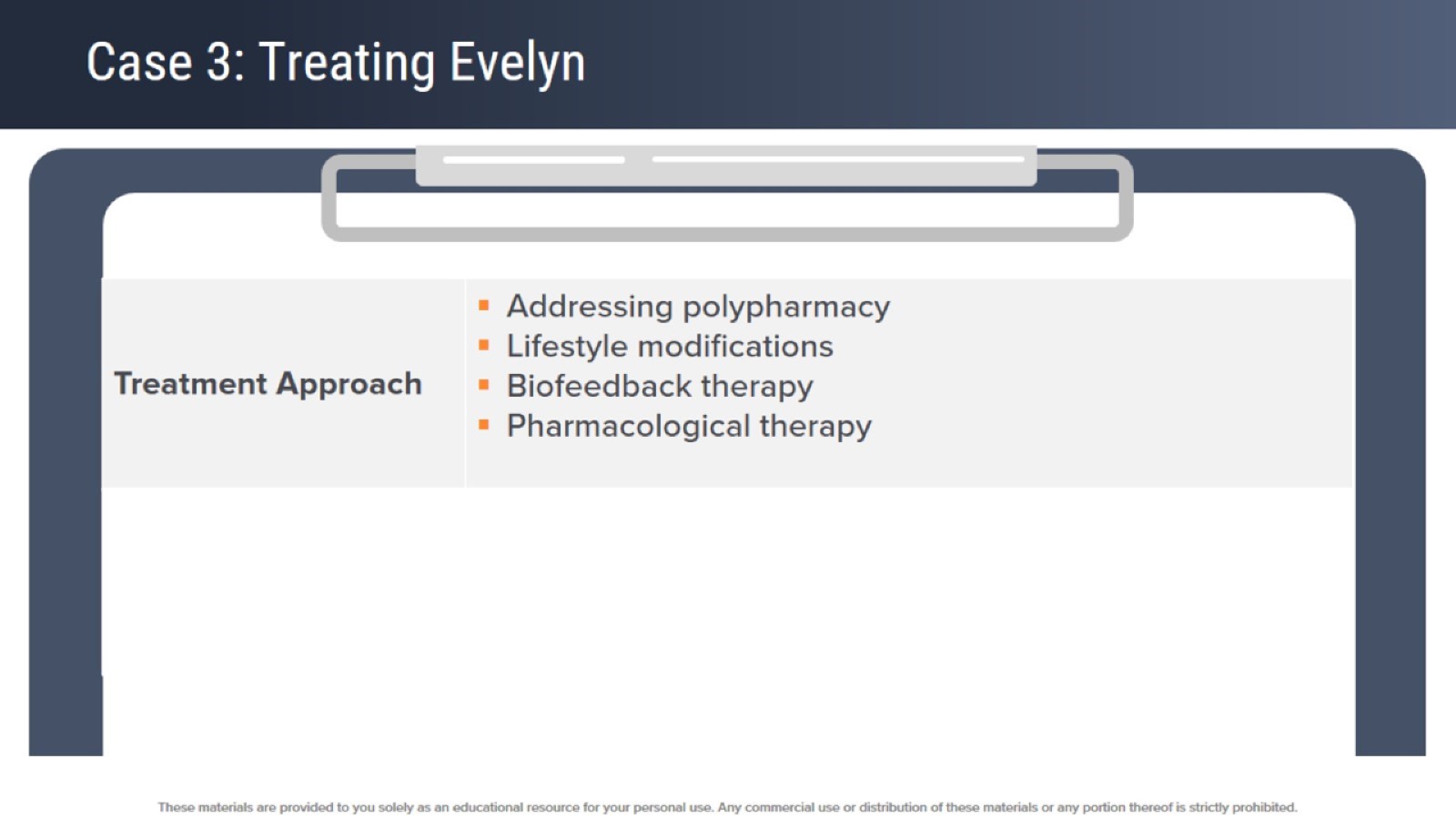 Case 3: Treating Evelyn
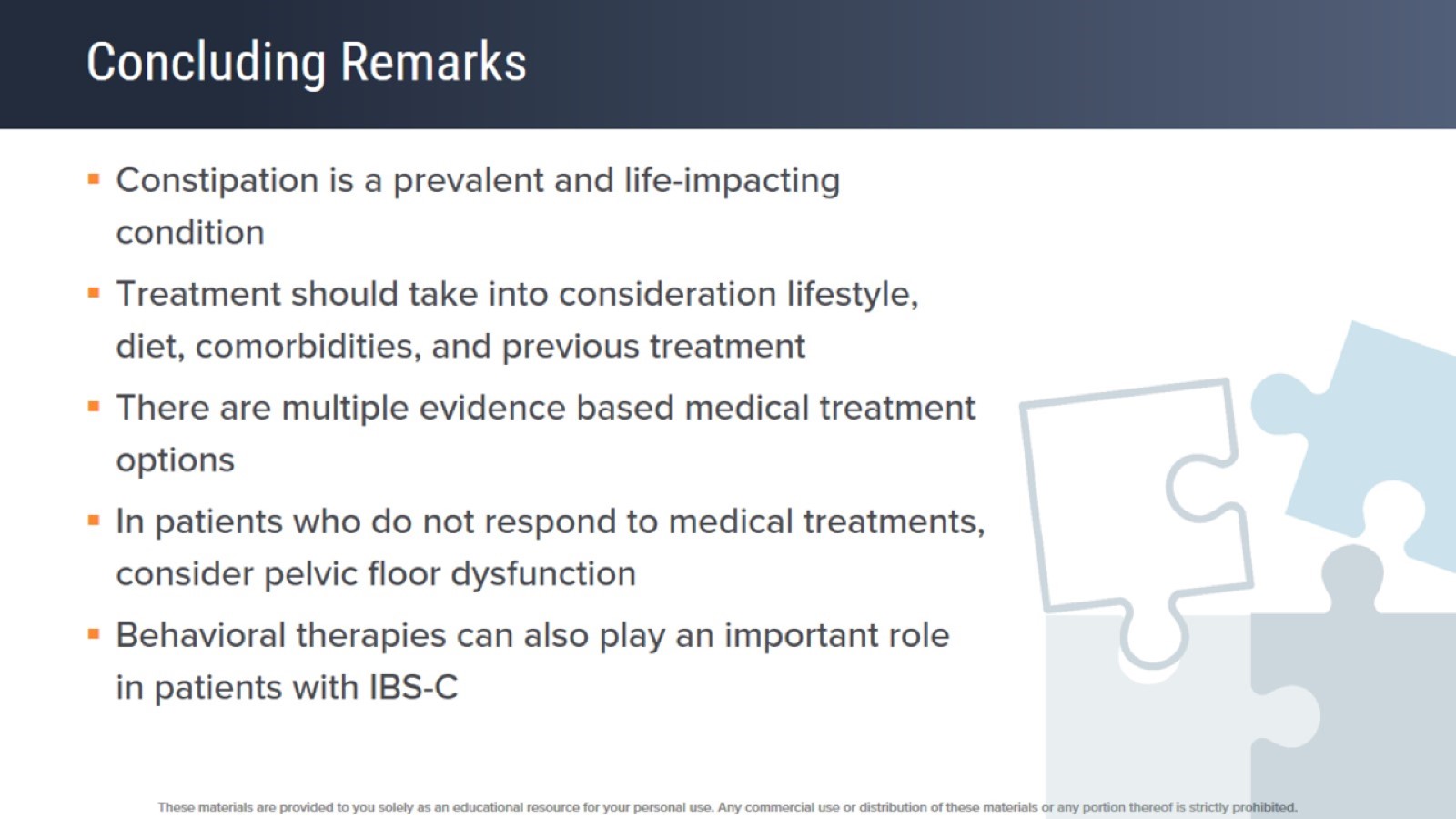 Concluding Remarks
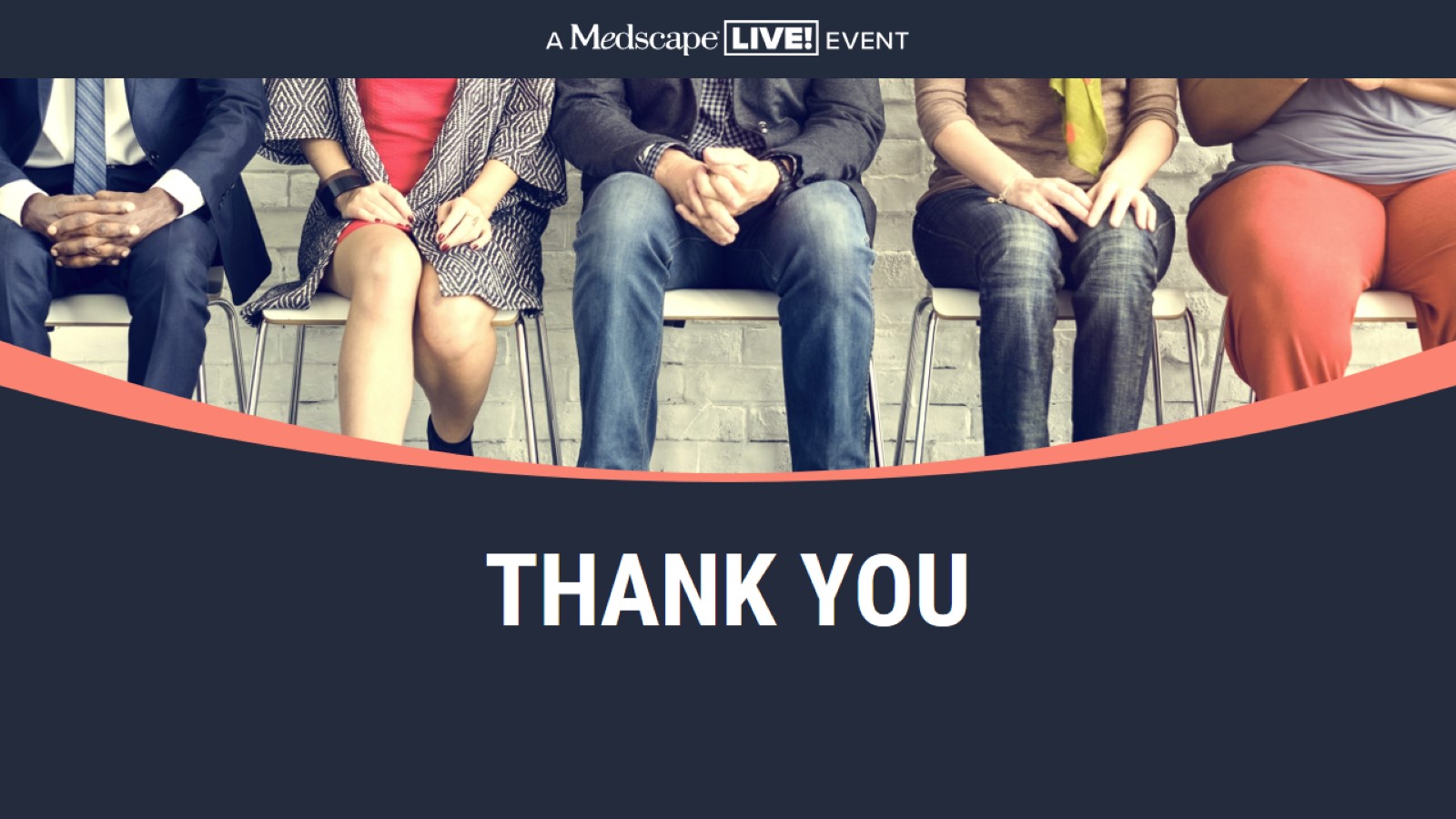